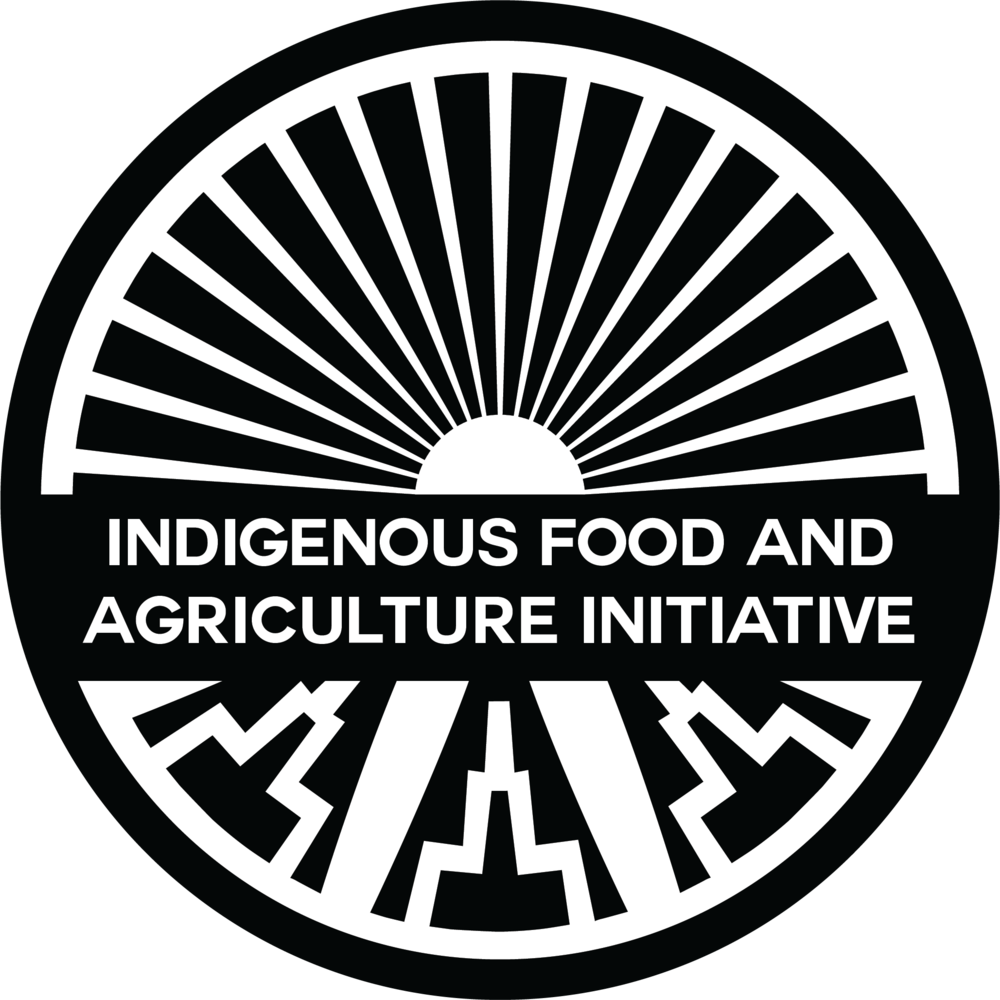 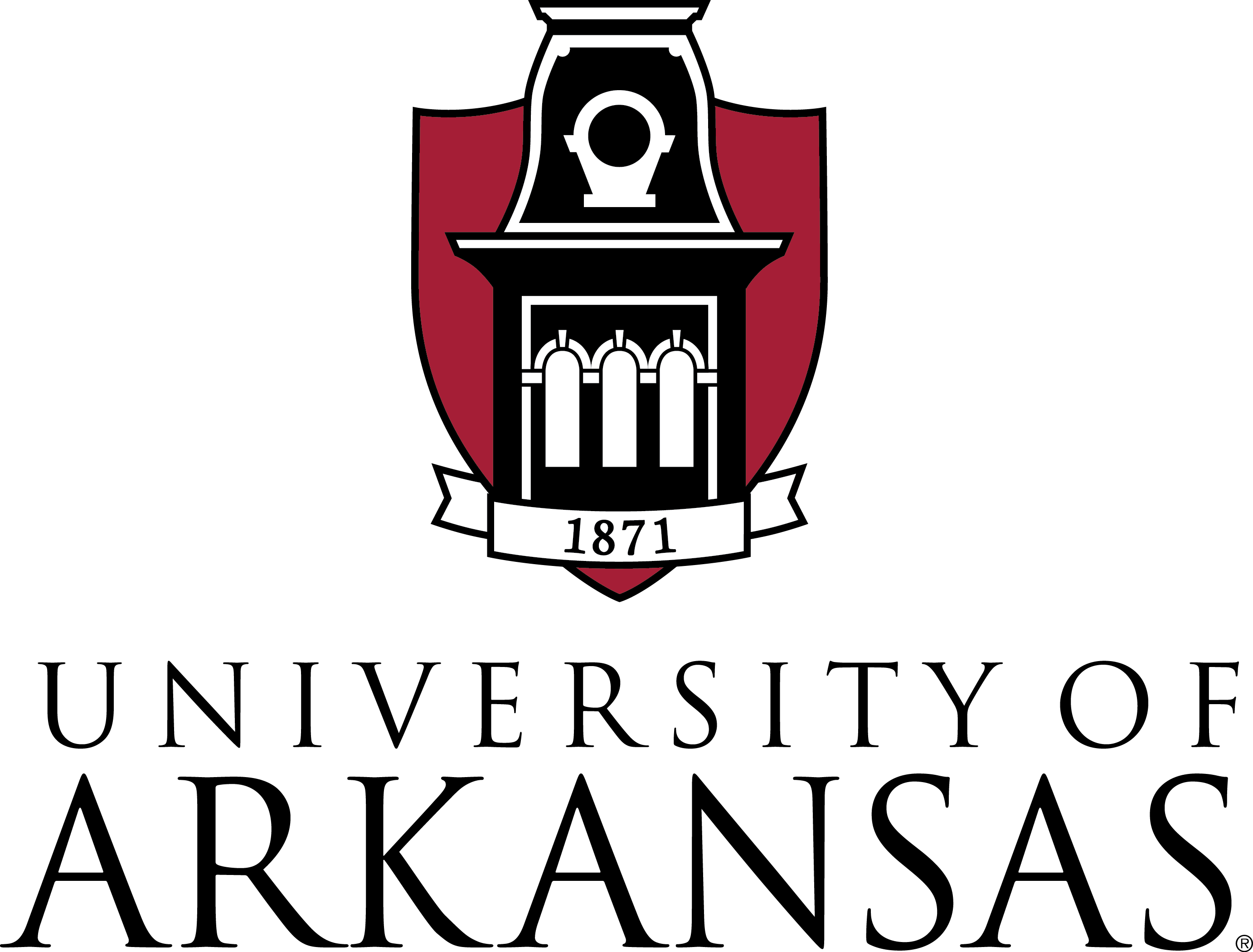 Empowering Indian Country through economic development and greater food access
Food Safety Traceability:Discussion on FDA’s Proposed Rule
Indigenous Food and Agriculture initiative
Agenda
About IFAI
Food Safety Modernization Act
Managing Supply Chain Relationships
Proposed Rule on Traceability
Building on the Baseline
Indigenous Food and Agriculture Initiative
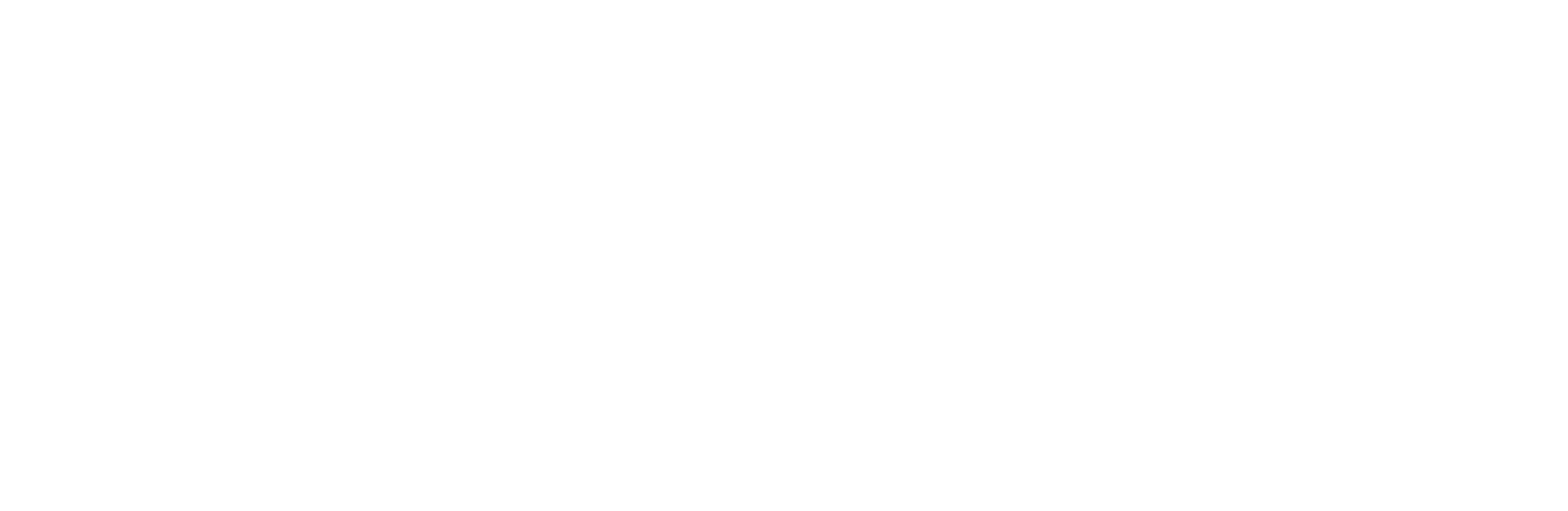 Indigenous Food and Agriculture InitiativeUniversity of Arkansas Office of Economic Development
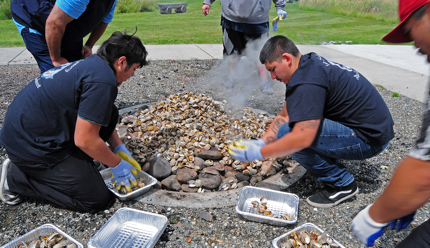 Our Founding
Established in the University of Arkansas School of Law in 2013 by:
Dean Emeritus Stacy Leeds; and 
Founding Director Janie Simms Hipp
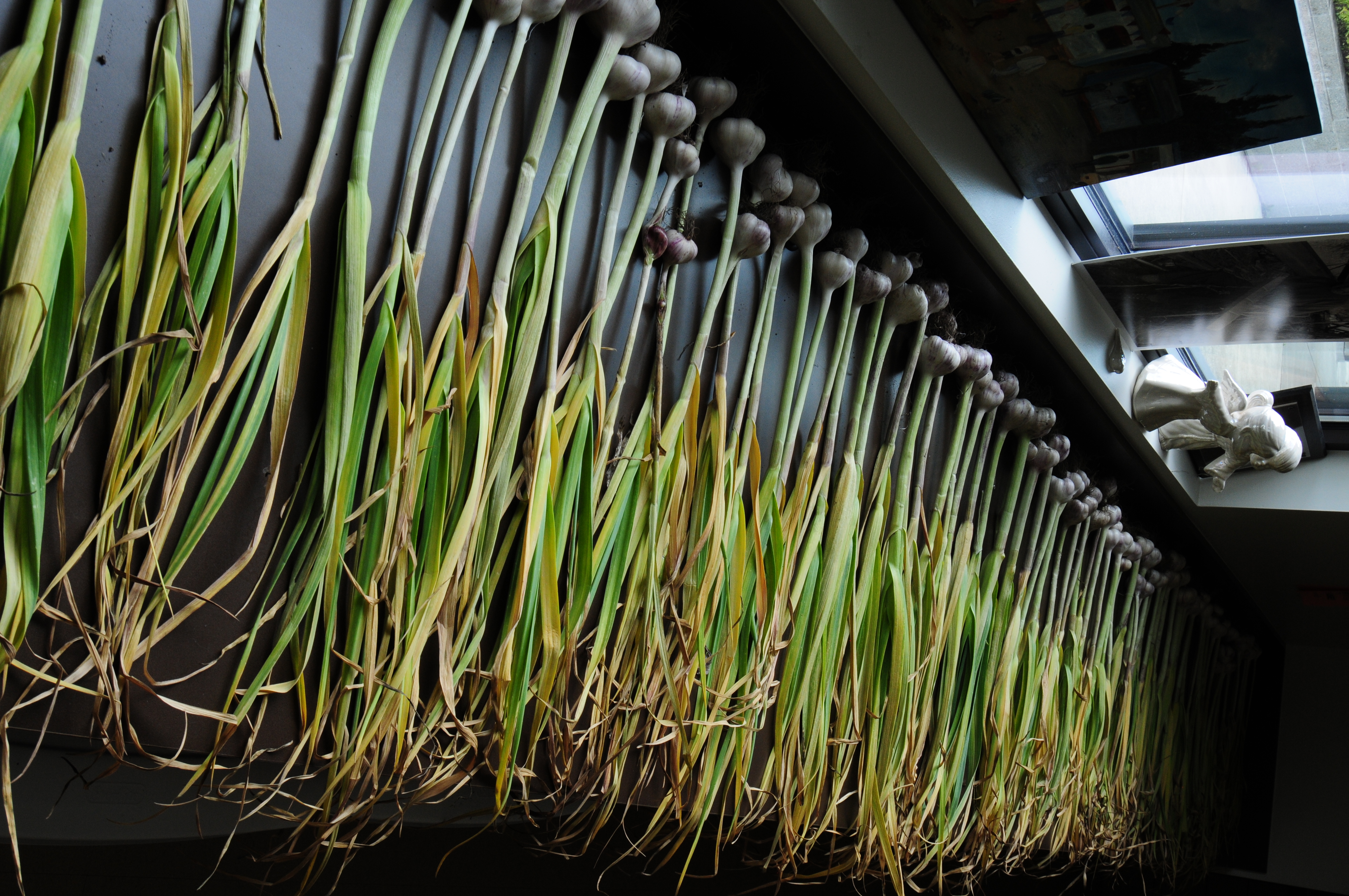 Our Mission
Enhance health and wellness in tribal communities by advancing healthy food systems, diversified economic development, and cultural food traditions in Indian Country.
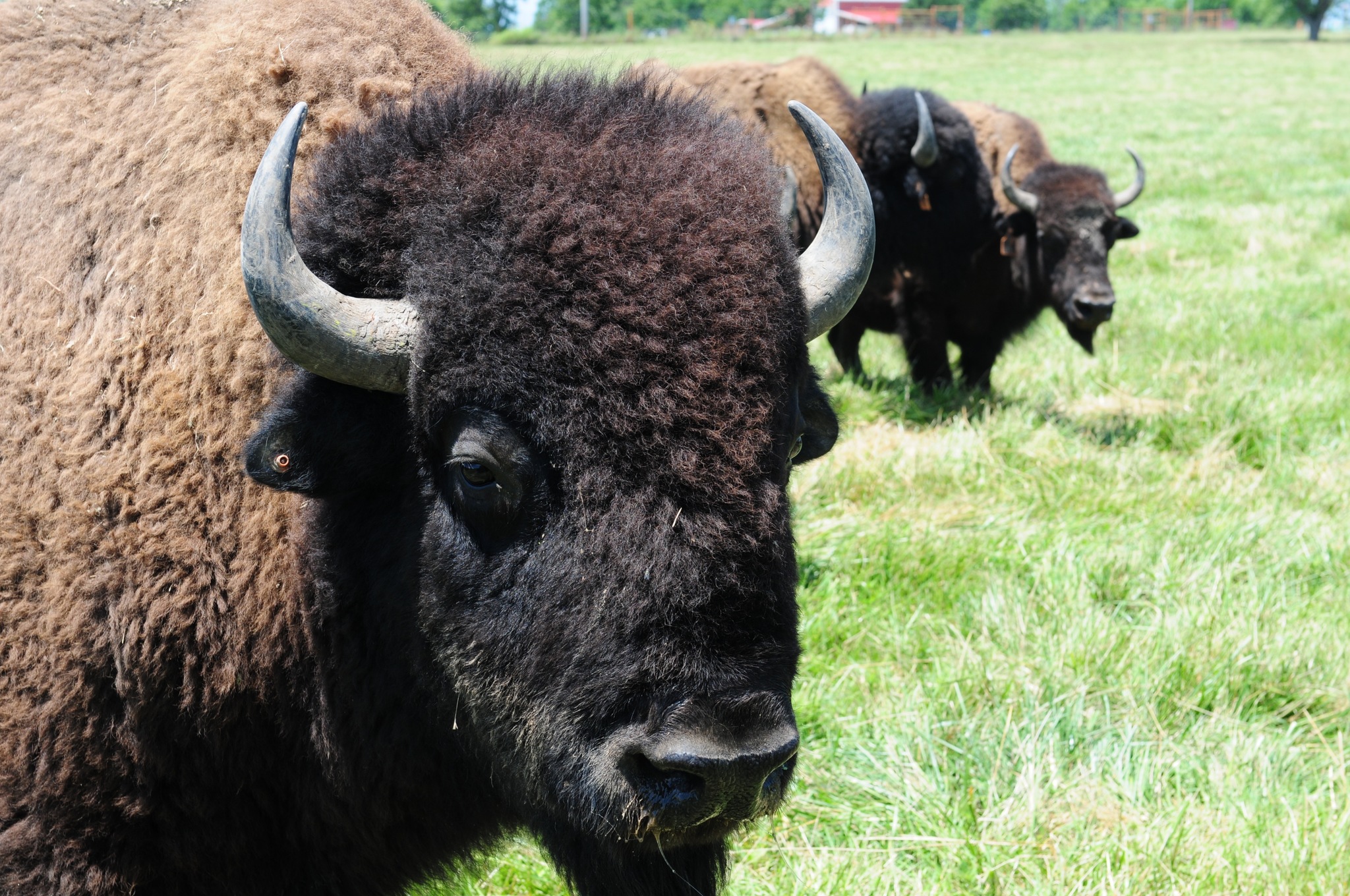 Indigenous Food and Agriculture initiative
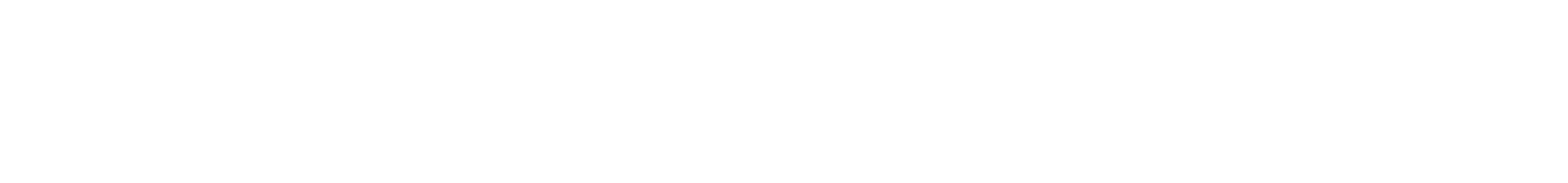 Our Work in Indian Country
Our Work in Indian Country
Model Tribal Food and Agriculture Code
Cultivating Tribal Food Sovereignty
Facilitating agricultural production through tribal food sovereignty
Comprehensive set of food and agriculture laws for review, adoption, and implementation by tribes
Food and Agriculture ‘Scaling Up’
Native Farm Bill Coalition
Agricultural production tools and economic forecast models to help build strong Tribal food businesses and food systems
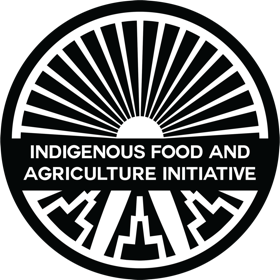 Research partner for the largest-ever coordinated effort in Indian Country around federal food, agriculture, and nutrition policy
Tribal Hemp
Policy research and analysis of industrial hemp production
Tribal Food Safety Alliance
Providing education, training, and outreach to tribal nations and communities, food growers, processors, and manufacturers on FSMA
Food Security and Access
Development of educational resources and research for child nutrition and food access programs in Indian Country
Native Youth in Food and 
Agriculture Leadership Summit
Food and agricultural production and policy skills-development leadership summit for Indigenous youth
Indigenous Food and Agriculture initiative
Food Safety Modernization Act
Enacted by Congress in 2011 as a law of general applicability
Establishes a national standard for  food safety risk mitigation and response across the food supply chain 
Designated the U.S. Food and Drug Administration (FDA) with regulatory authority

FDA Published 7 Main Rules
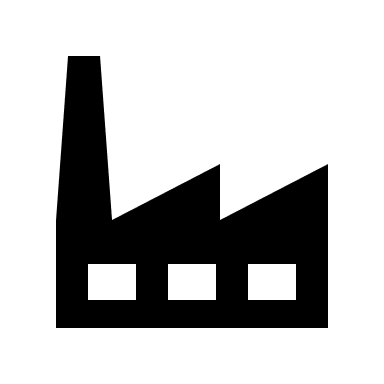 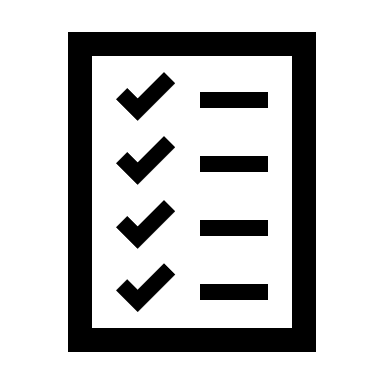 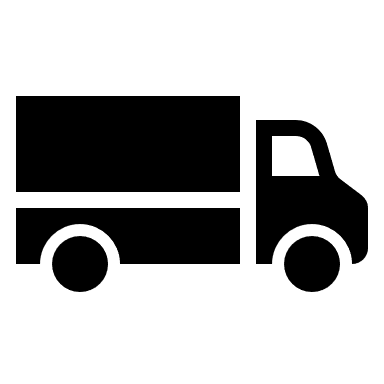 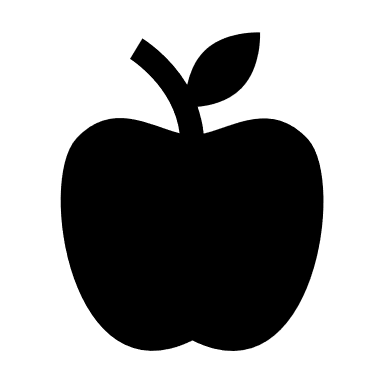 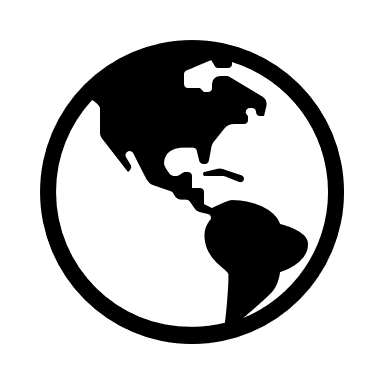 Preventive Controls for Human Foods &
Preventive Controls for Animal Foods
Foreign Supplier
Verification Program
Produce Safety
Accreditation of 3rd Party Auditors & Certification Bodies
Sanitary Transportation of Human & Animal Food
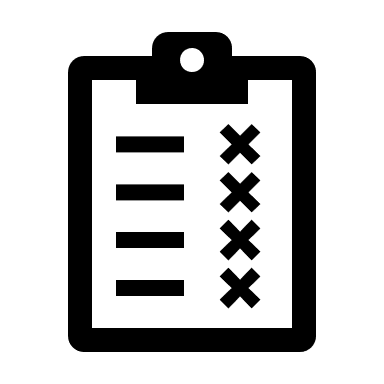 Prevention of Intentional Contamination / Adulteration
Indigenous Food and Agriculture initiative
[Speaker Notes: Approx 40% of crops by value sales are fruits, vegetables, nursery crops
Approx 1/3 of crop farms focus on these areas]
Managing Supply Chain Relationships
Node
Understanding where you are in the supply chain can promote resilience in your distribution channels
Link
Ag Enterprise
Indigenous Food and Agriculture initiative
Managing Supply Chain Relationships
Node
2nd Tier Vendors
Understanding where you are in the supply chain can promote resilience in your distribution channels

The Food Safety Modernization Act generally only requires you to assess
All Nodes 1 Link Up
All Nodes 1 Link Down

Supply chain mapping is your first step at acknowledging the Traceability of an agriculture product
Link
1st Tier Vendors
Or Land for Farms
Ag Enterprise
1st Tier Customers
2nd Tier Customers
Indigenous Food and Agriculture initiative
Proposed Rule on Food Traceability
Traceability – the ability to track how a food product is produced; moves, is sold, or otherwise distributed; and is altered (processed or manufactured, if applicable) along the food supply chain. 


The importance of recordkeeping cannot be understated: 
Good records affirm proactive food safety activities and reduce economic harms associated with a recall. 


On September 23, 2020, FDA has published a proposed rule listing Key Data Elements (KDEs) across Critical Tracking Events for foods identified on a Food Traceability List
Indigenous Food and Agriculture initiative
[Speaker Notes: NOTE: FDA’s proposed traceability records are different from the records required under the Produce Safety Rule]
Food Safety Risk Management: Outbreaks in Fresh Produce
FDA Outbreaks Linked to Produce Contamination Likely Prior to Retail
[Speaker Notes: These graphs highlight the diversity of produce items that have been implicated in foodborne illness outbreaks where the source of the outbreak likely occurred prior to retail or consumer preparation.
Ultimately, contamination can happen to any produce commodity; therefore, preventing contamination is critical for all fruit and vegetable growers. 
For this reason, the FSMA Produce Safety Rule does not target specific commodities, but instead, focuses on the practices which reduce risks. Read more about the FDA’s approach to produce regulation in the “Additional Resource” section below. 

1996-2014 Pie chart notes:
*One outbreak of Cyclospora associated with raspberries in 1997 accounts for 1,012 illnesses, with no information on hospitalizations and deaths. 
** Two outbreaks in 2004 were associated with mesclun lettuce and/or basil. 
*** “Other” includes one outbreak associated with each of the following commodities: celery, hazelnuts, hot peppers, pine nuts, pistachios, snow peas, and squash. The single Salmonella Saintpaul outbreak associated with hot peppers accounts for 1,535 illnesses, 308 hospitalizations, and 2 deaths. 
+ Five outbreaks during this time period were associated with unknown produce; while no specific produce item was identified as the vehicle for these outbreaks, various produce items were found to be epidemiologically associated with illness. 

2015-2019 Pie chart notes:
*One outbreak of Hepatitis A associated with frozen strawberries implicated 143 illnesses across 9 states with 56 reported hospitalizations and 0 reported deaths.
*** “Other” includes one outbreak associated with pistachios. 
+Three outbreaks during this time are associated with unknown origin. Each outbreak corresponds with produce sold at retail in mixed packaging, e.g. salad mix, fruit mix, vegetable trays.  

Other Notes:
These data do not contain information on outbreaks/illnesses where the point of contamination is the retail food setting or home. 
These data do not include illnesses transmitted from person-to-person.
Illness data represent only the number of illnesses reported to CDC, FDA, and state/local health departments in association with an outbreak. These data do not include illnesses that may have occurred but were not reported, sporadic cases of illness, and illnesses not associated with a food vehicle.
Information on outbreaks/illness reported prior to 2004 has been compiled from paper records; information on outbreaks/illnesses since 2004 has been obtained from the CFSAN Outbreak Surveillance Database. 
The outbreaks tracked by FDA are a subset of all the outbreaks tracked by CDC. CDC also tracks outbreaks/illnesses where the point of contamination is the retail food setting or the home. Due to lags in reporting of illnesses, some differences in numerical tallies may exist between FDA and CDC data. 	

Slide Reference:
The Centers for Disease Control & Prevention (CDC). (2013). Produce Outbreak Data. Prepared by CORE Post Response Team on January 13, 2013.
D'Lima, C., & Vierk, K. (2011). Memorandum to the Record. In: Produce Related Outbreaks and Illnesses. Food and Drug Administration.
Merriweather, S., Cloyd, T.C., & Gubernot, D. (2015). Memorandum to the File — Produce Related Outbreaks and Illnesses 2011–2014. In: Produce Related Outbreaks and Illnesses. Food and Drug Administration.

Additional Resource:
FDA Fact Sheet. Why doesn’t this rule only target fruits and vegetables that are known to have caused outbreaks of foodborne illness?: http://wayback.archive-it.org/7993/20170111192634/http://www.fda.gov/downloads/Food/GuidanceRegulation/FSMA/UCM360758.pdf]
Proposed Rule on Food Traceability
Food Traceability List
FDA developed a Risk-Ranking Model for foods requiring additional tracing based on micro-biological foodborne illnesses. This list refers to single ingredient foods and any recipe containing these foods as ingredients.
Critical Tracking Events
Nodes or areas of activity that trigger traceability records
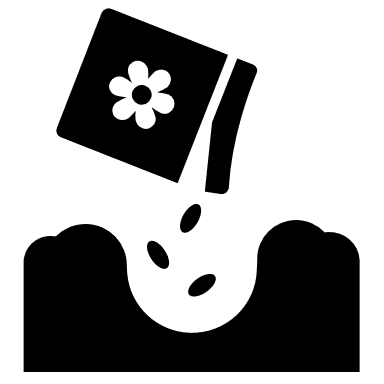 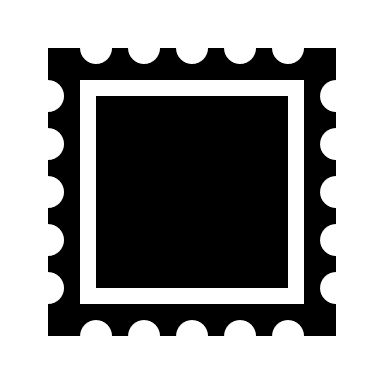 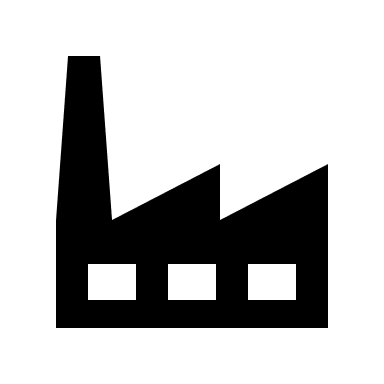 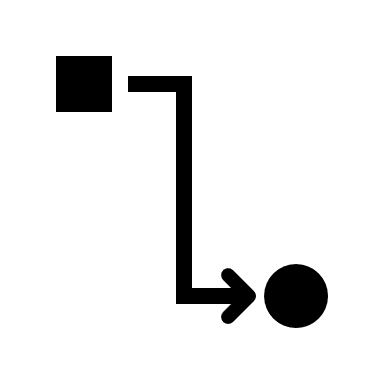 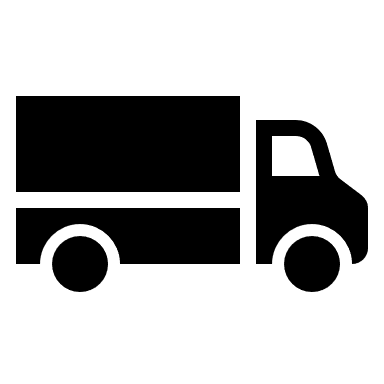 Receiving
Transforming
Shipping
Growing
Creating
Key Data Elements
Information necessary in recordkeeping across critical tracking events
Indigenous Food and Agriculture initiative
Indigenous Food and Agriculture initiative
Critical Tracking Events
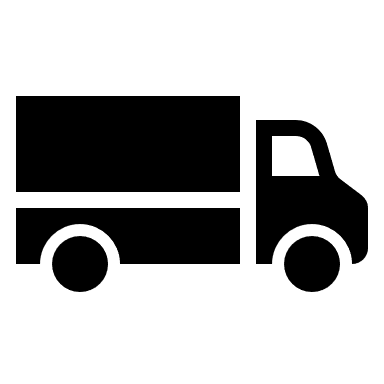 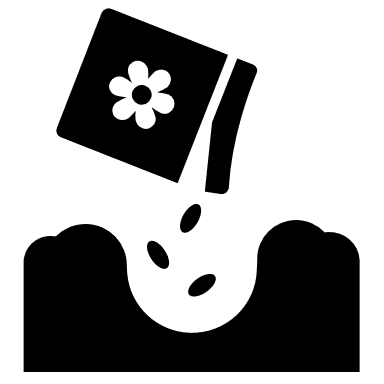 Growing: On-farm production of foods on Food Traceability List (FTL)
Shipping: An event in a food’s supply chain in which a food is arranged for transport from a defined location to another defined location
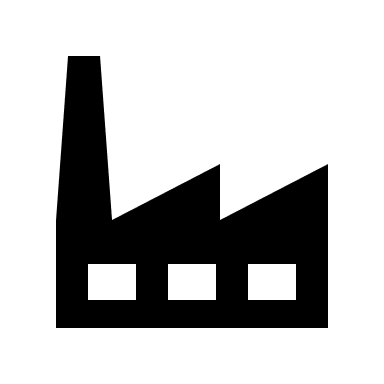 Creating: Making or producing of a food on the Food Traceability List through manufacturing or processing using only ingredients not on the FTL
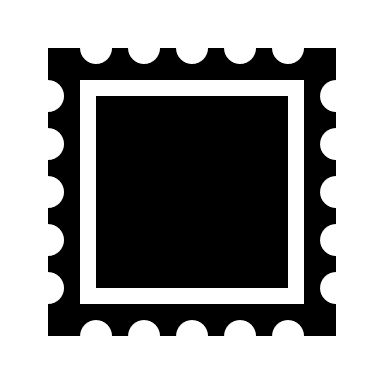 Receiving: An event in a food’s supply chain in which a food is received by a customer (other than a consumer) at a defined location after being transported from another defined location
Transforming: An event in the food’s supply chain changing a food on the Food Traceability List, its package, and/or its label, such as by combining ingredients or processing food
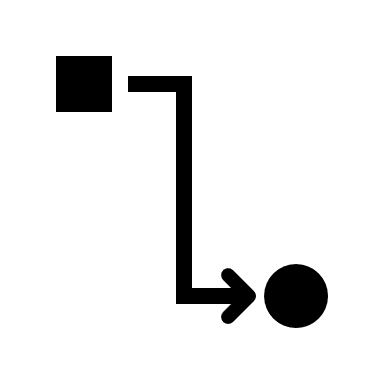 Indigenous Food and Agriculture initiative
Additional KDEs for Sprouts
Key Data Elements
Link Traceability Lot Code to…
Growing area coordinates
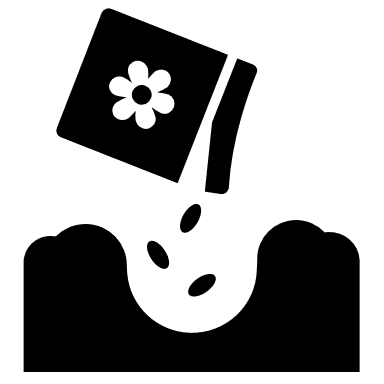 FTL Foods
Shell eggs
Cucumbers
Herbs
Melons
Leafy greens
Peppers
Sprouts
Tomatoes
Tropical tree fruits
Growing
Indigenous Food and Agriculture initiative
Key Data Elements
Additional for Sprout Growers
Grower of Seed for Sprouting
Location identifier & description
Associated Seed Lot Code
Date of harvesting
Seed supplier
Location identifier & description
Taxonomic name of seeds
Growing Specs
Volume
Type of Packaging
Antimicrobial Treatment
Associated Seed Lot Code 
Master lot & sub-lot codes
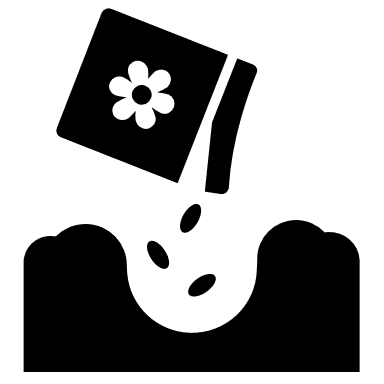 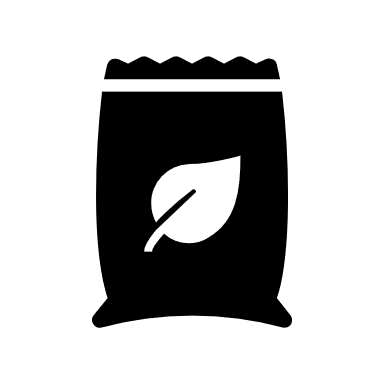 Seed Processor/Conditioner
Location identifier & description
Associated Seed Lot Code
Date of Conditioning/Processing
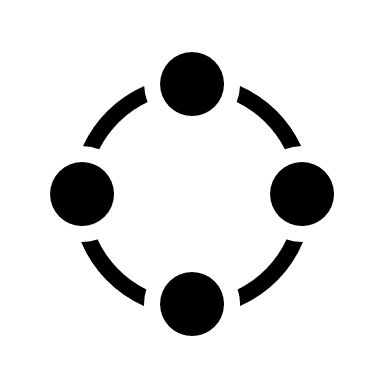 Sprouter
Any New Lot Code
Date of Receipt by Sprouter
Sprout Traceability Lot Code(s)
Associated Date(s) of Production
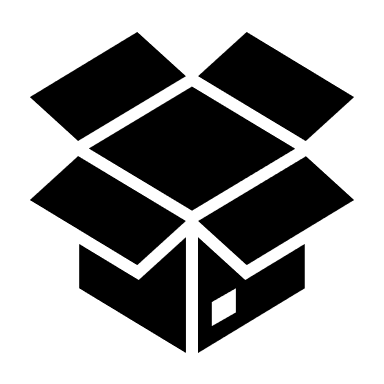 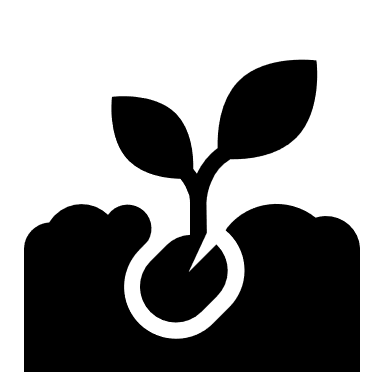 All Seed Packinghouse(s)
Location identifier & description
Associated Seed Lot Code
Date of Conditioning/Processing
Indigenous Food and Agriculture initiative
Additional KDEs for Sprouts
Key Data Elements
Link Traceability Lot Code to…
Entry number(s) assigned to the food (if imported)
Quantity and unit of measure of the food
Traceability product identifier & description of the food
Lot Code Generator’s location identifier, description, and POC
Shipment location’s identifier and location
Date/time of shipment
Reference record type(s) and number(s) for shipment documents
Transporter’s name
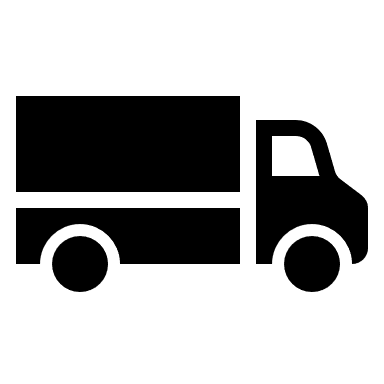 Shipper must keep above records
Shipping
Shipper must also transmit above records except 
reference record type & number & transporter’s name
Indigenous Food and Agriculture initiative
Key Data Elements
Additional if Shipper is a Farm
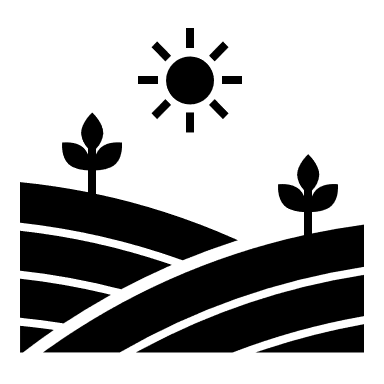 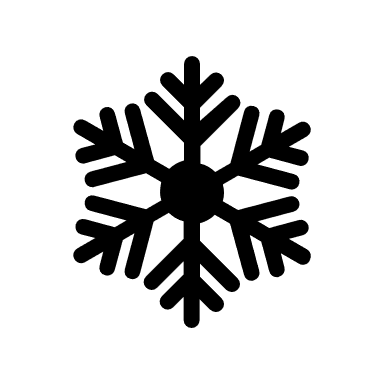 Cold Storage (if not shipper)
Location identifier & description
Date/time of cooling
Statement that shipper is a farm
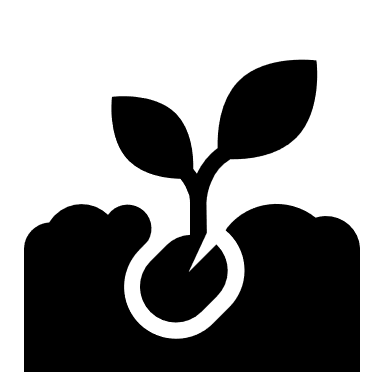 Originator of Food (if not shipper)
Location identifier & description
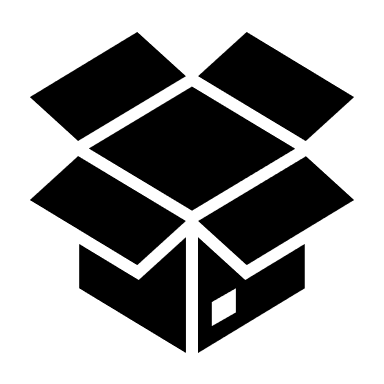 Packer (if not the shipper)
Location identifier & description
Date/time of packing
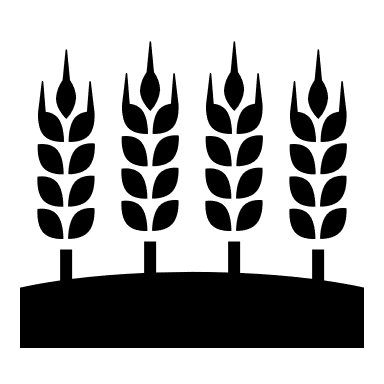 Harvester of Food (if not shipper)
Business name
POC
Phone number
Date/Time of Harvesting
Indigenous Food and Agriculture initiative
Additional KDEs for Sprouts
Key Data Elements
Link Traceability Lot Code to…
Location identifier & description
Date “creation” completed
Traceability product identifier & description of food
Quantity and unit of measure
Reference record type(s) and number(s) relating
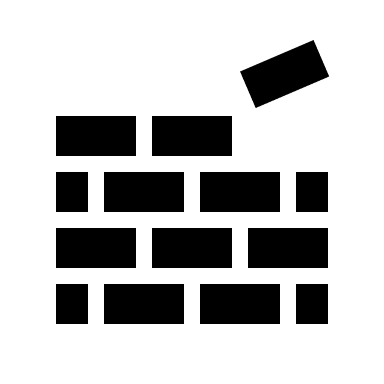 FTL Foods
Fresh-cut Fruits & Vegetables
Ready-to-eat deli salads
Soft cheeses
Nut butter
Creating
Indigenous Food and Agriculture initiative
Additional KDEs for Sprouts
Key Data Elements
Link Traceability Lot Code to…
Traceability product identifier & description
Quantity of each traceability lot of the food used in transformation
New traceability product identifier and description for food produced in transformation
Quantity and unit of measure of food produced through transformation (e.g., 100 tanks, 200 lbs.)
Reference record type(s) and number(s) for records relating to transformation
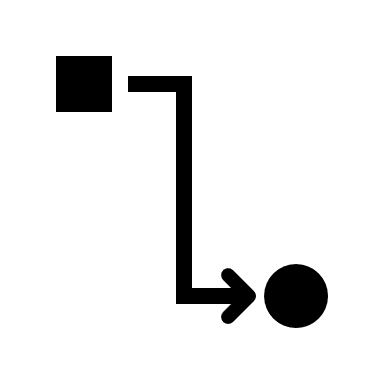 Transforming
Manufacturing/Processing an FTL Food to make  Another Food Product
Indigenous Food and Agriculture initiative
Additional KDEs for Sprouts
Key Data Elements
Link Traceability Lot Code to…
Location identifier & description from immediate previous source (not the transporter)
Entry number assigned to the food (if imported)
Location identifier & description of where the food was received
Date/time the food was received
Quantity and unit of measure of the food (e.g., 6 cases, 25 returnable plastic containers)
Traceability product identifier & product description
Location identifier, description, and POC for traceability lot code generator
Reference record type(s) and reference record number(s), e.g., invoice number or bill of lading, for receipt of food
Name of transporter who transported the food to the receiver
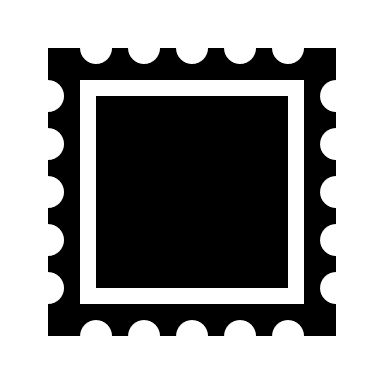 Receiver
Indigenous Food and Agriculture initiative
Additional KDEs for Sprouts
Key Data Elements
Link Traceability Lot Code to…
Location identifier & description from immediate previous source (not the transporter)
Entry number assigned to the food (if imported)
Location identifier & description of where the food was received
Date/time the food was received
Quantity and unit of measure of the food (e.g., 6 cases, 25 returnable plastic containers)
Traceability product identifier & product description
Location identifier, description, and POC for traceability lot code generator
Reference record type(s) and reference record number(s), e.g., invoice number or bill of lading, for receipt of food
Name of transporter who transported the food to the receiver
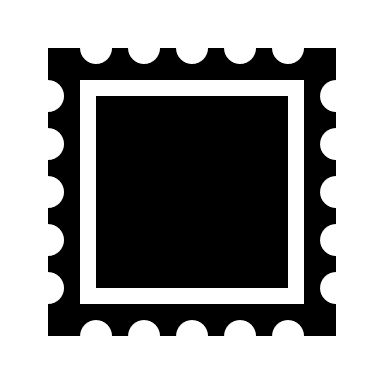 Receiver
Indigenous Food and Agriculture initiative
Additional Considerations for First Receivers
First Receiver: First person (other than a farm) who purchases and takes physical possession of a food on the FTL
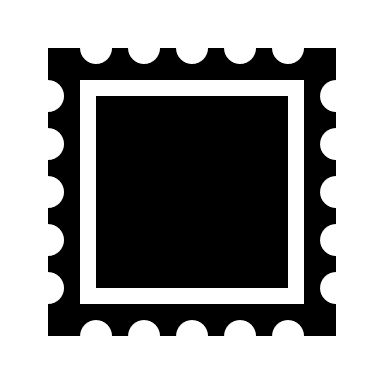 1
KDEs
First Receivers except from Fish Vessel
First Receivers after Fishing Vessels
General
Traceability lot code
Location identifier & description of food originator
From Food Harvester
Business name
Phone number and POC
Date/time of harvest
From Food Cooler (if applicable)
Location identifier & description
Date/time of cooling 
From Food Packer
Location identifier & description
Date/time of packing
General
Traceability lot code
Harvest date range
Locations for trip (National Marine Fisheries Service Ocean Geographic Code or geographical coordinates)
Only foods that are originated can have a first receiver:
Grown
Raised
Caught
Harvested, i.e., eggs
Indigenous Food and Agriculture initiative
[Speaker Notes: If the traceability lot code has not been previously established, they would need to develop one, linking all KDE records to this traceability lot code]
Full Exemptions
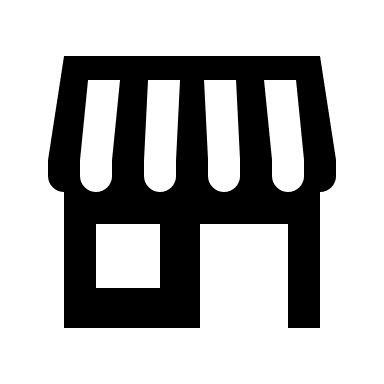 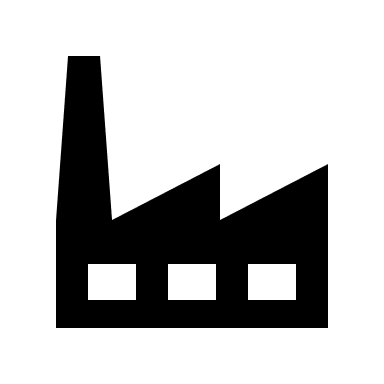 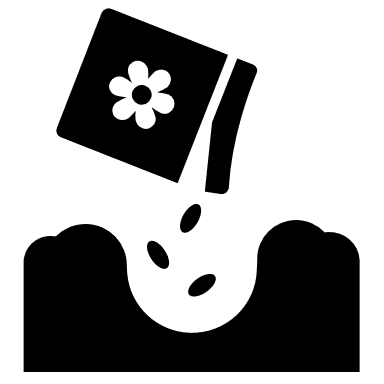 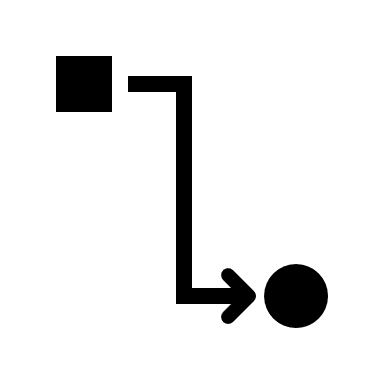 Creators/Transformers
Note: When met, these exemptions extend to all Critical Tracking Events
Food Access Points
Growers
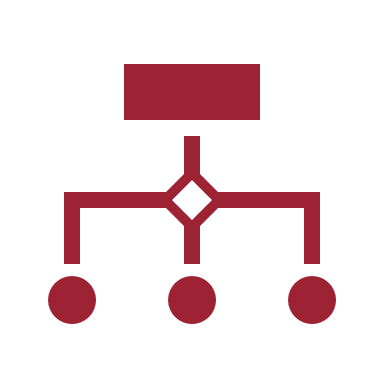 <$25K
501(c)(3) Non-profit Food Establishments
average annual sales during past 3 yrs.
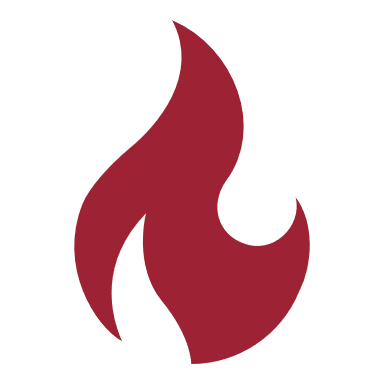 Food on FTL receives commercial processing (“kill step”) that reduces presence of microorganisms of public health significance
<3K
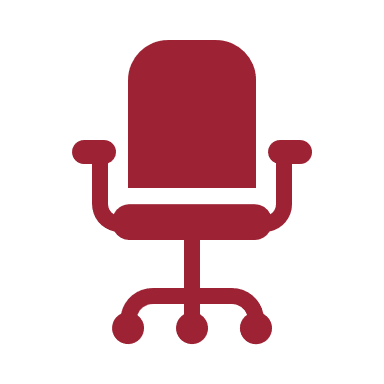 Laying hens with respect to shell eggs produced
Non-food establishments like apartments or offices that hold food
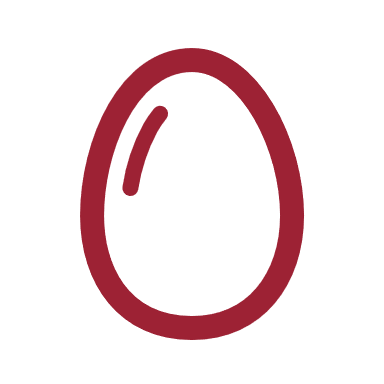 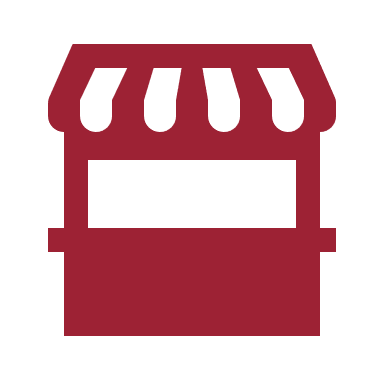 All eggs on farm receive a treatment as outlined in the Egg Safety Rule
Food on the FTL sold direct to consumer
NOTE: 
Commercial markets may still require enterprises maintain these records.
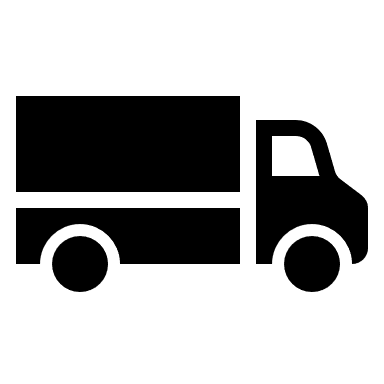 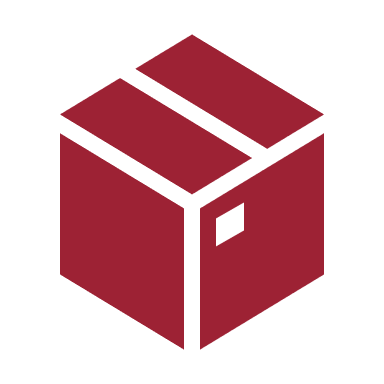 Food produced & packaged on farm*
Shipping
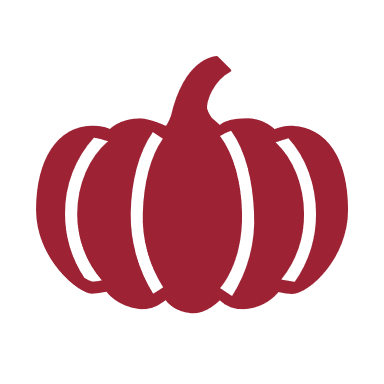 Food identified as Rarely Consumed Raw by FDA
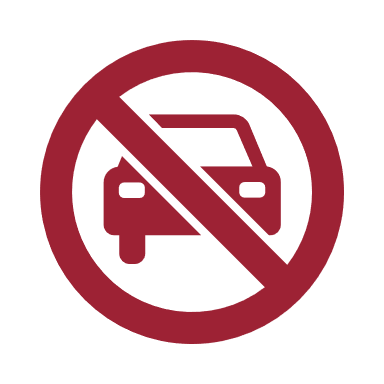 Transporters of FTL foods exempt from shipping record requirements
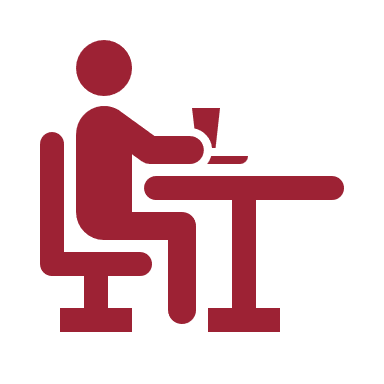 Food produced for personal consumption
Indigenous Food and Agriculture initiative
[Speaker Notes: For food produced and packaged on farm, 
The packaging must 
Be intact until it reaches its consumer.
Keep the integrity of the product
Stop the product from being contaminated or adulterated in transit
The labeling must provide
The name of the farm business
The full address of the farm
A business phone number]
Partial Exemptions
Fishing vessels
Entities that must register through FDA’s Food Facility Registration System must maintain records identifying…
Immediate previous source of food
Immediate subsequent recipient of food
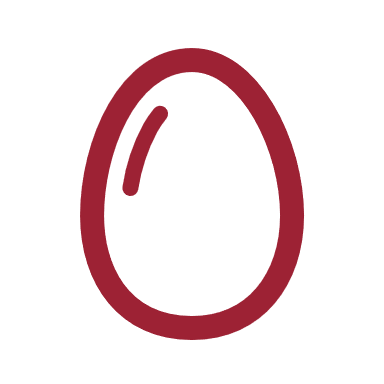 Commingling Raw Agricultural Products Post-Harvest, Pre-Processing not subject to PSR
Exempt entities that must register through FDA’s Food Facility Registration System must maintain records identifying…
Immediate previous source of food
Immediate subsequent recipient of food
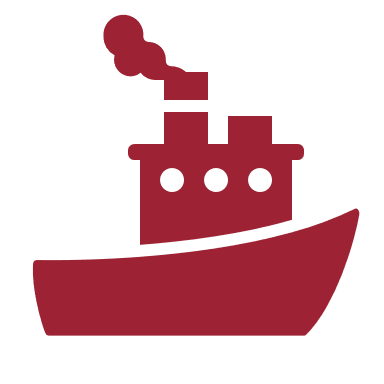 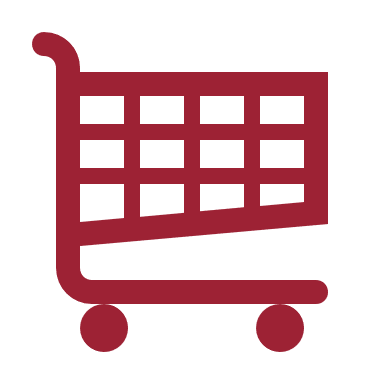 Retail Food Establishments purchasing FTL directly from a farm
Only need to establish and maintain record for 180 days including information on…
Name and address of farm sourcing the food
FDA solicited comments for whether small Retail Food Establishments with less than 10 full-time equivalent employees would be exempt or partially exempt from this rule.
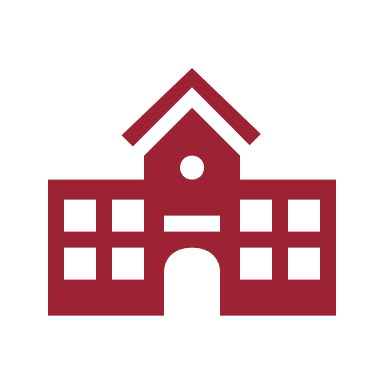 Farm to School and/or Farm to Institution
Only need to establish and maintain record for 180 days including information on…
Name and address of farm sourcing the food
Indigenous Food and Agriculture initiative
[Speaker Notes: Commingling means products are mixed post-harvest but pre-processing. FDA provides the example of shell eggs mixed from separate farms under different management before packing.]
Critical Tracking Events Across Supply Chain
FDA published examples of where CTEs fall on supply chain…
1st Receiver
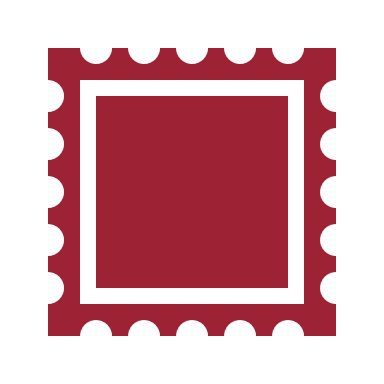 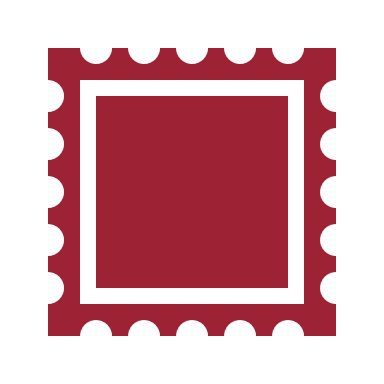 1
Receiver
Fishing Boat
Restaurant
Seafood Processor
Distributor
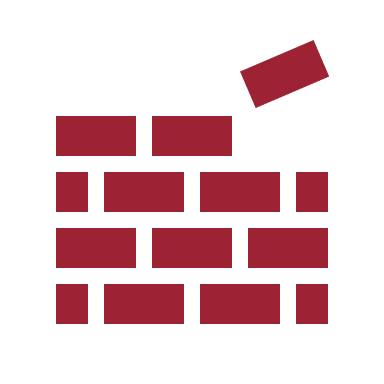 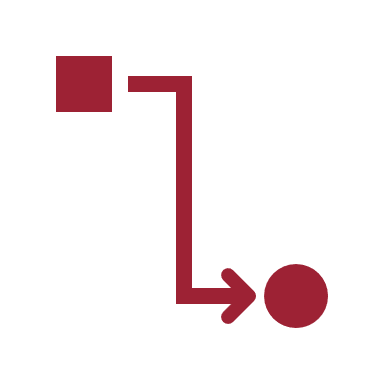 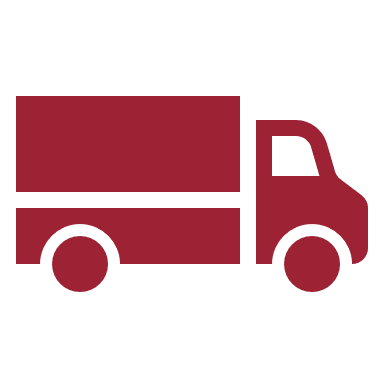 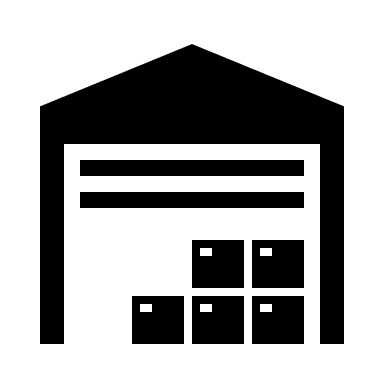 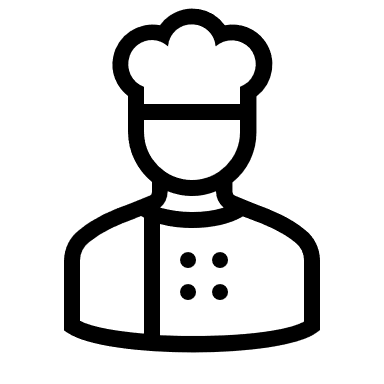 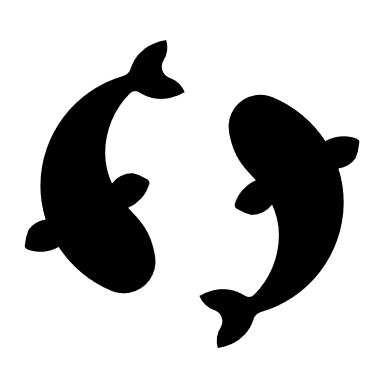 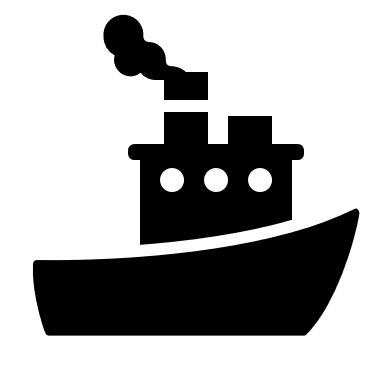 Seafood
Creating
Shipping
Transforming
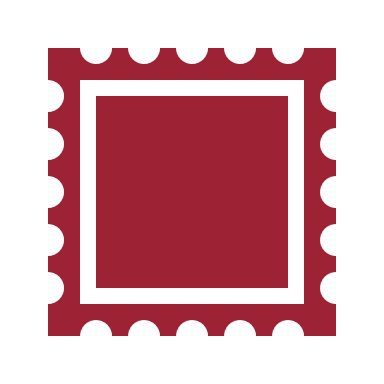 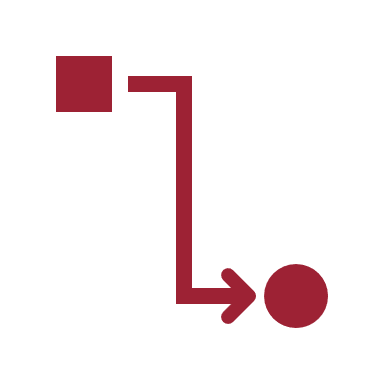 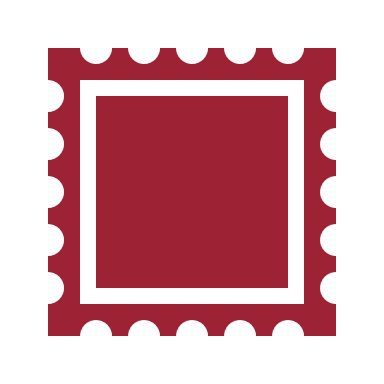 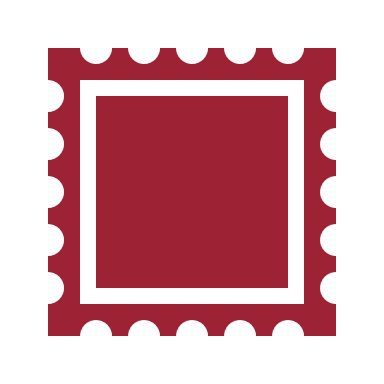 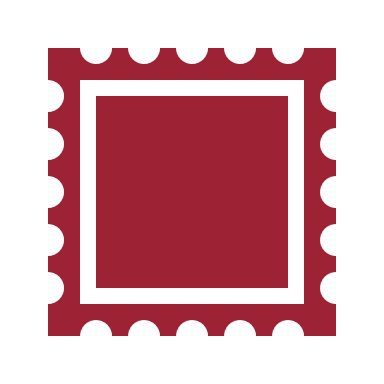 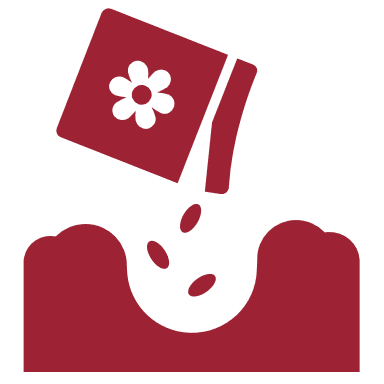 1
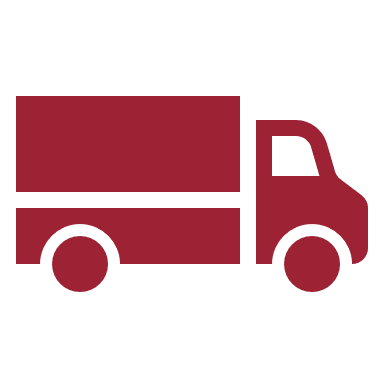 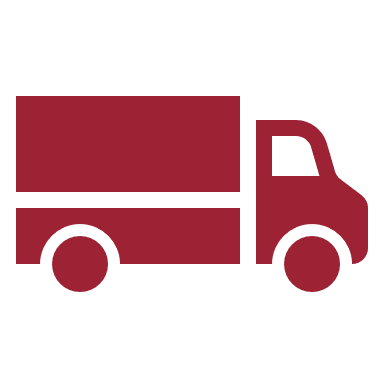 Growing
Indigenous Food and Agriculture initiative
[Speaker Notes: If the traceability lot code has not been previously established, they would need to develop one, linking all KDE records to this traceability lot code]
Critical Tracking Events Across Supply Chain
FDA published examples of where CTEs fall on supply chain…
Seed Packinghouse
Seed Supplier
Seed Grower/Harvester
Seed Processor
1st Receiver
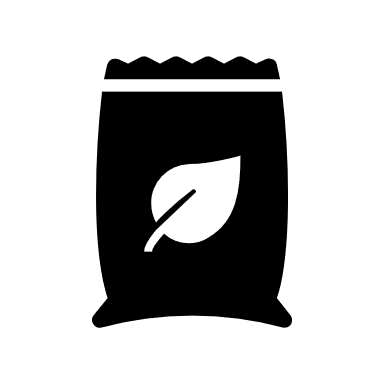 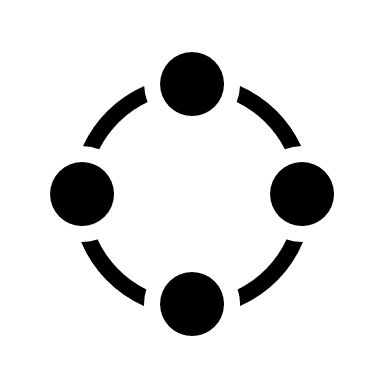 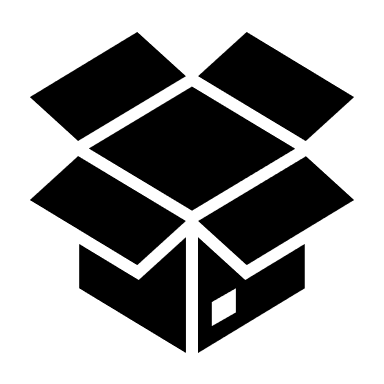 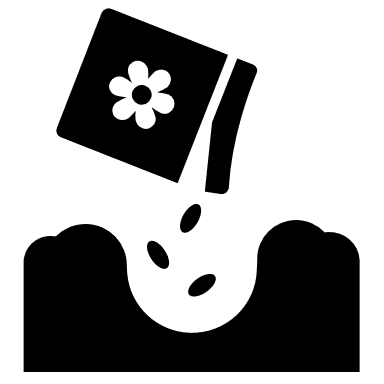 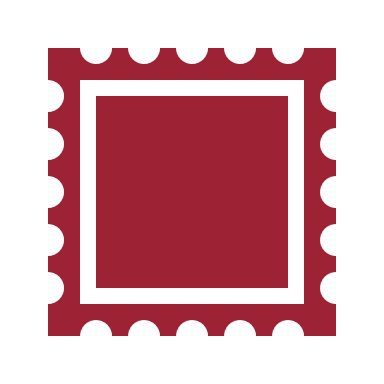 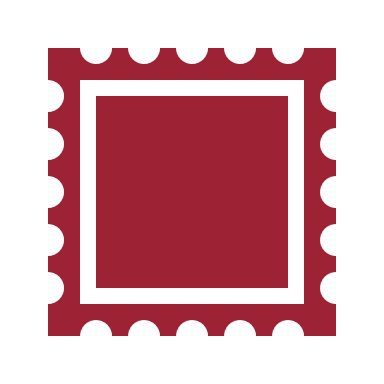 1
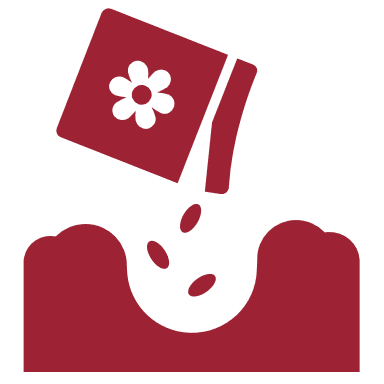 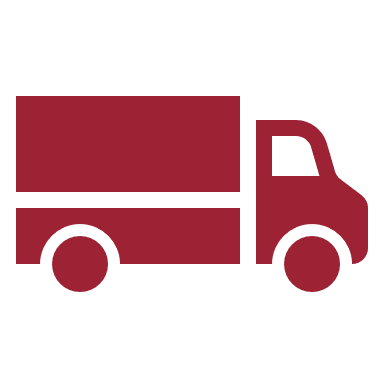 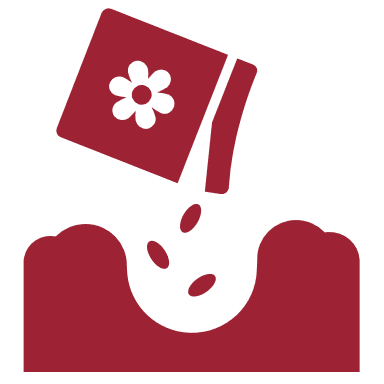 Receiver
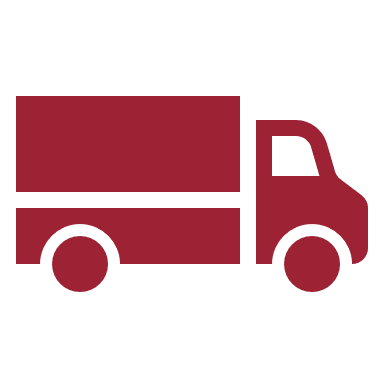 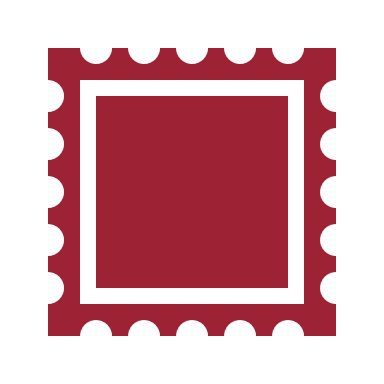 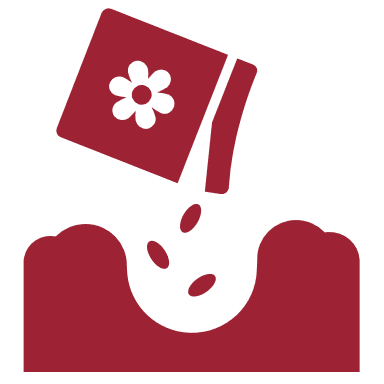 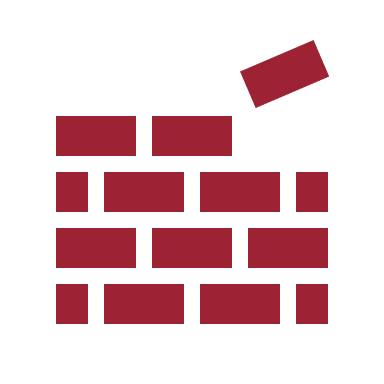 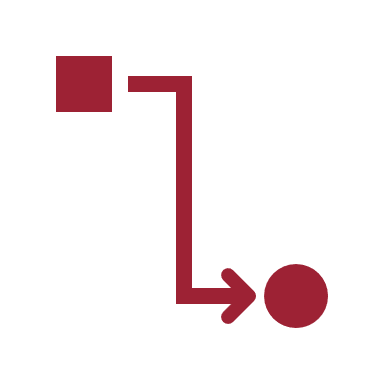 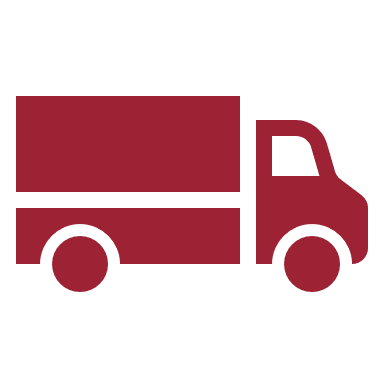 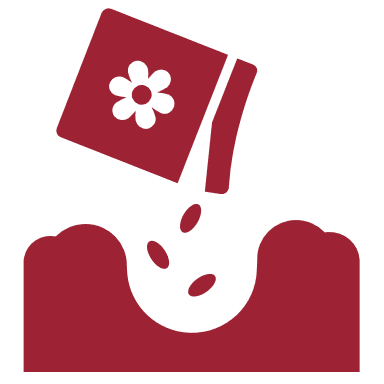 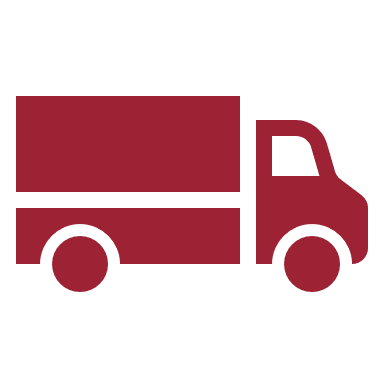 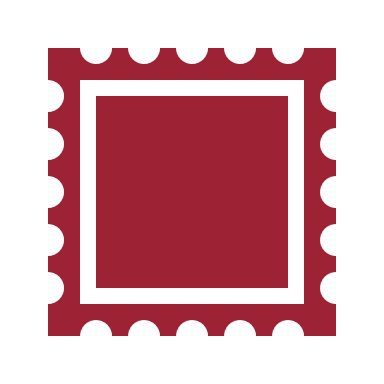 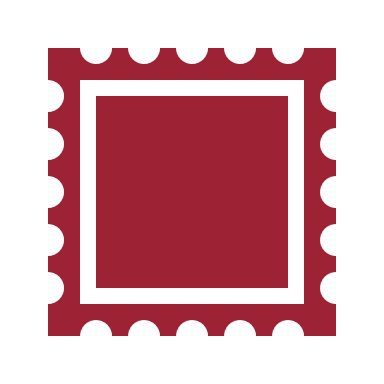 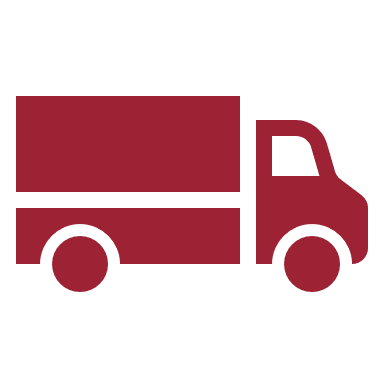 Creating
Shipping
Transforming
Sprouts
Sprouter
Distributor
Grocery Store
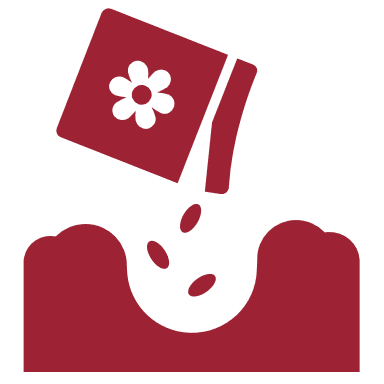 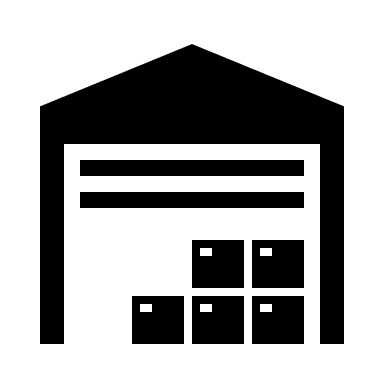 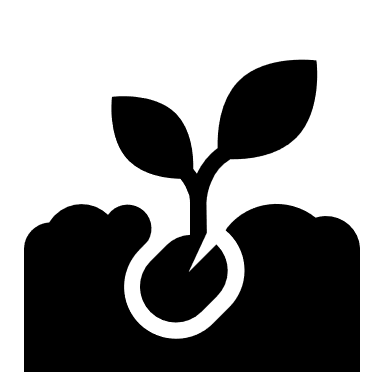 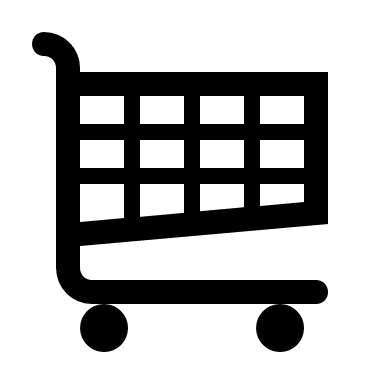 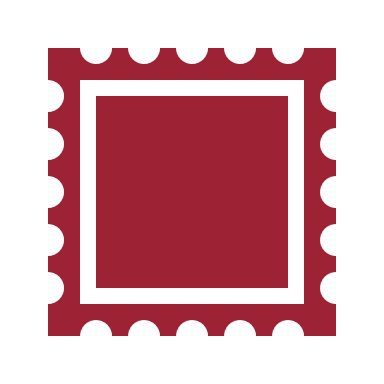 1
Growing
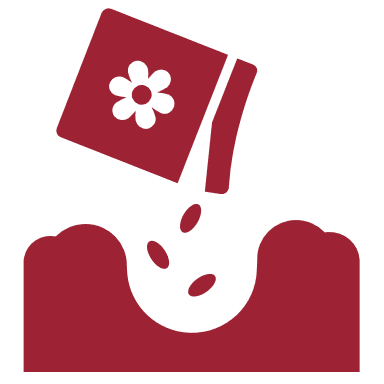 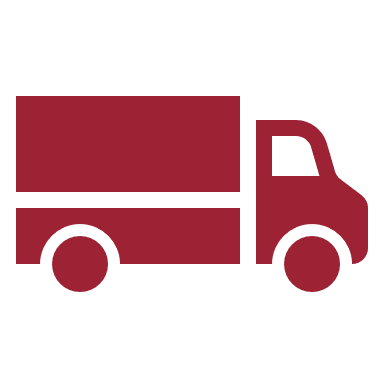 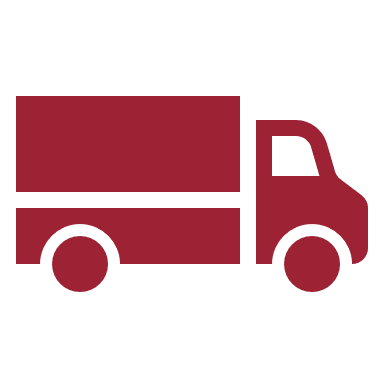 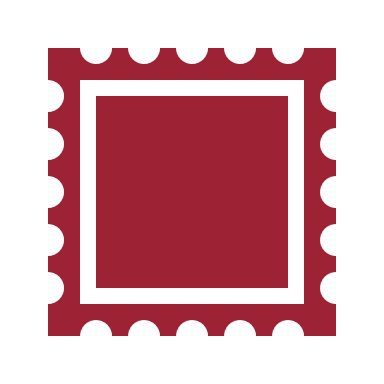 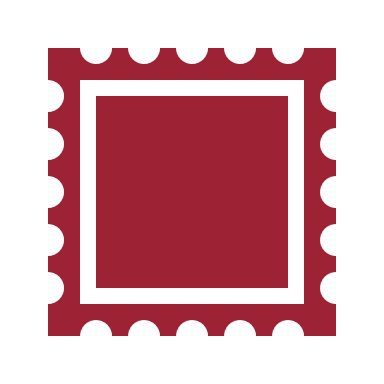 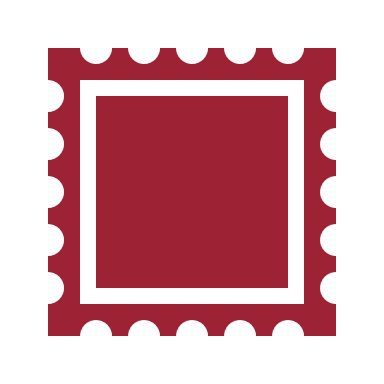 Indigenous Food and Agriculture initiative
Critical Tracking Events Across Supply Chain
FDA published examples of where CTEs fall on supply chain…
On-Farm Packinghouse
Pepper Grower/Harvester
On-Farm Cooler
1st Receiver
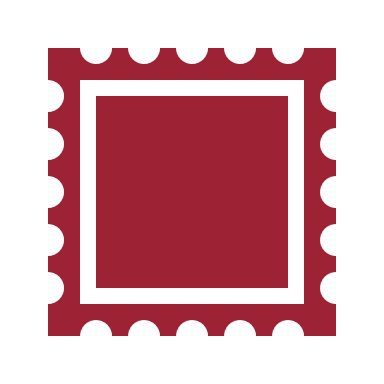 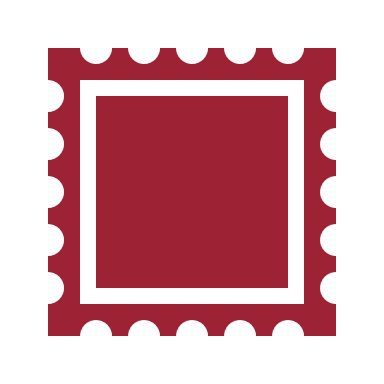 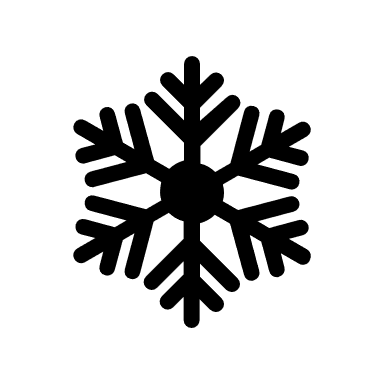 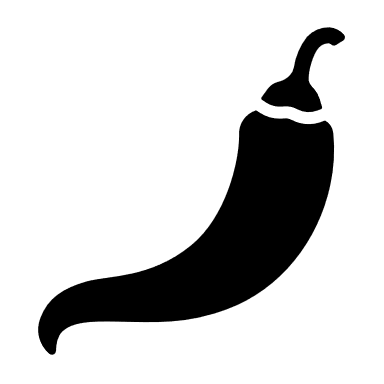 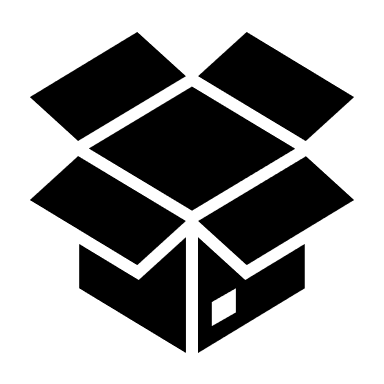 1
C-Store
Distributor
Receiver
Processor
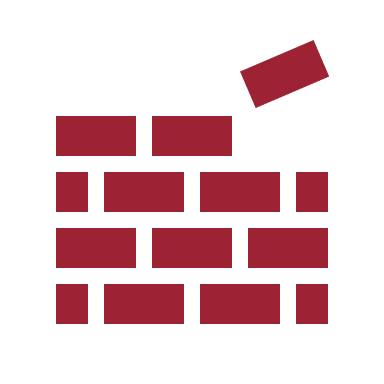 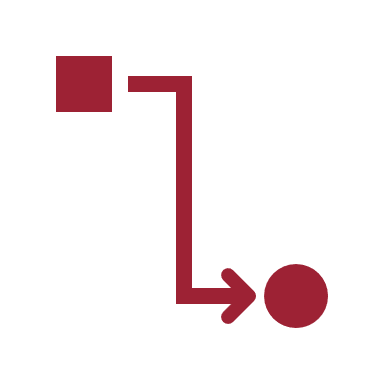 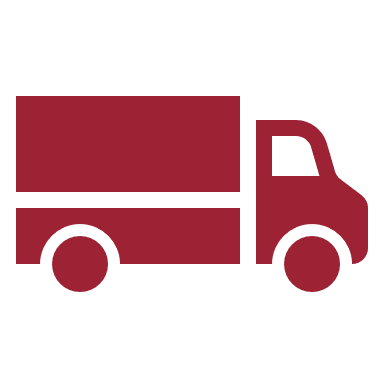 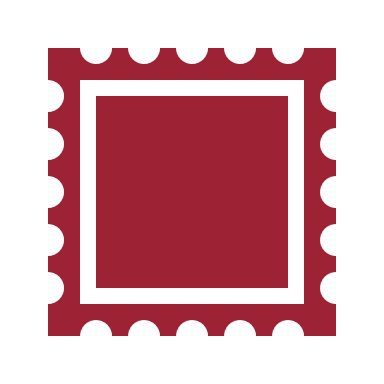 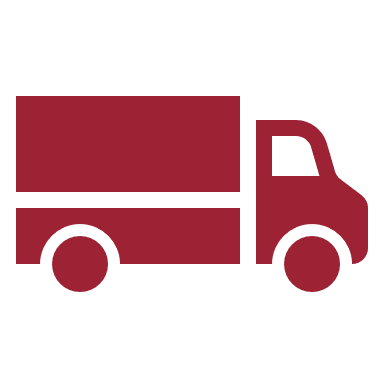 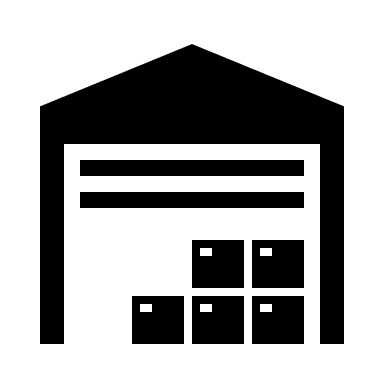 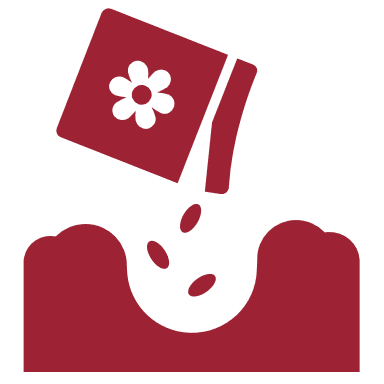 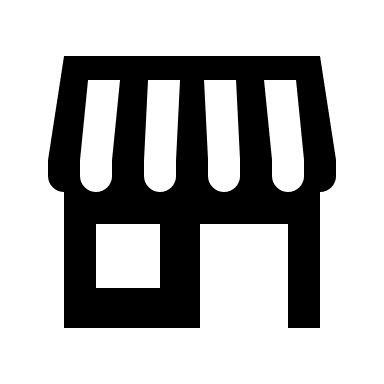 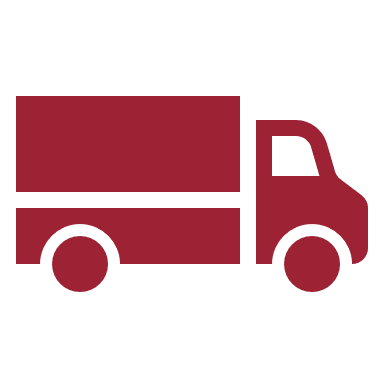 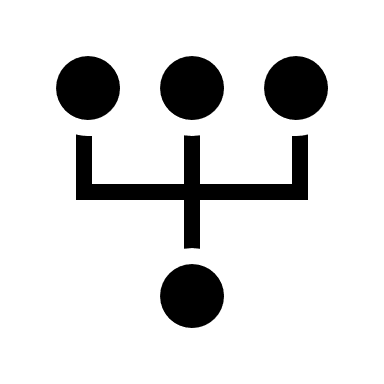 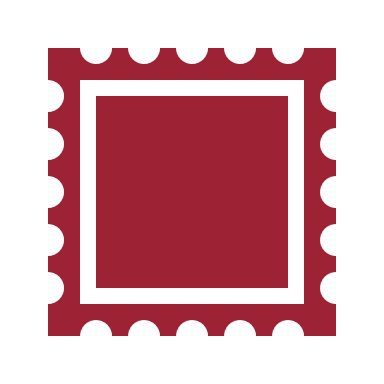 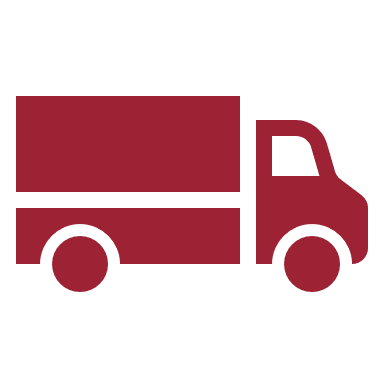 Creating
Shipping
Transforming
Pepper
Poppers
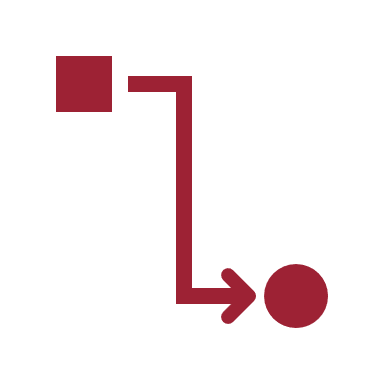 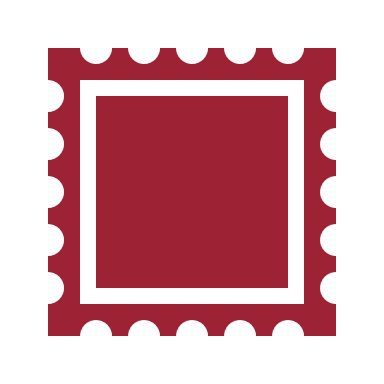 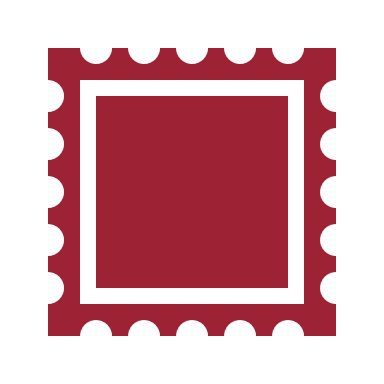 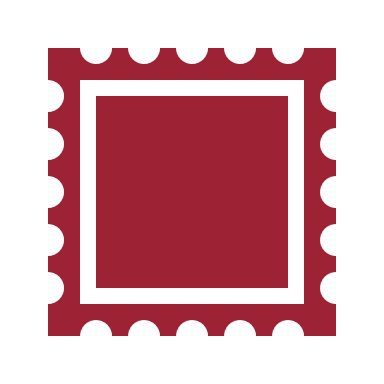 Dairy Farm
Soft Cheese Manufacturer
Distributor
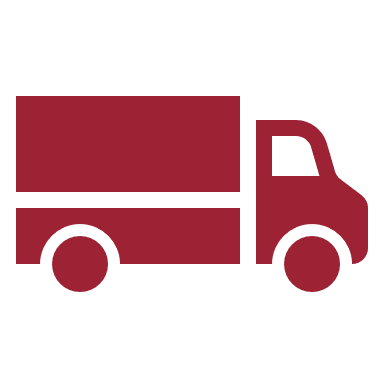 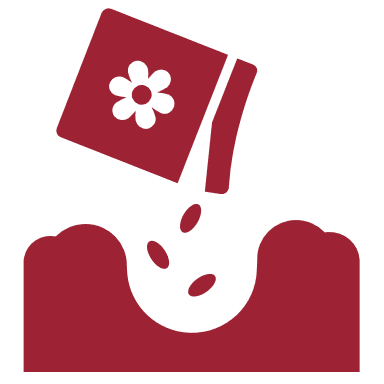 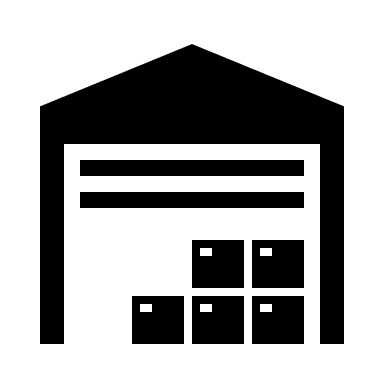 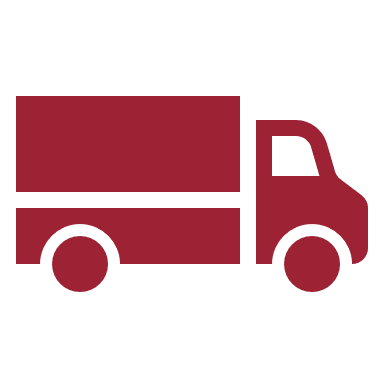 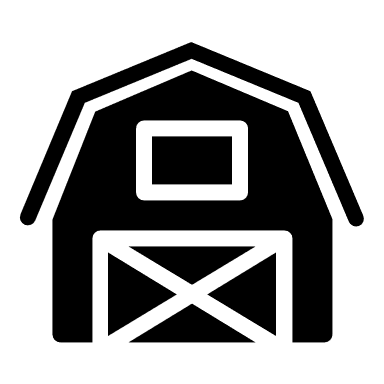 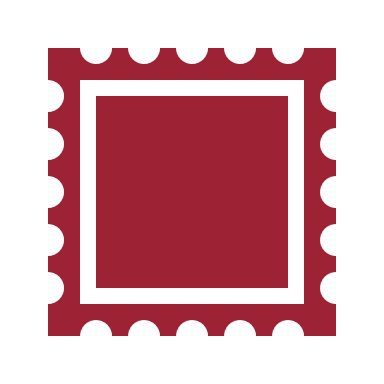 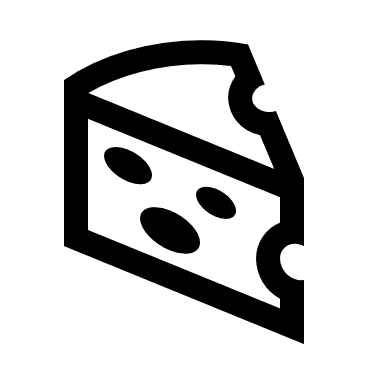 1
Growing
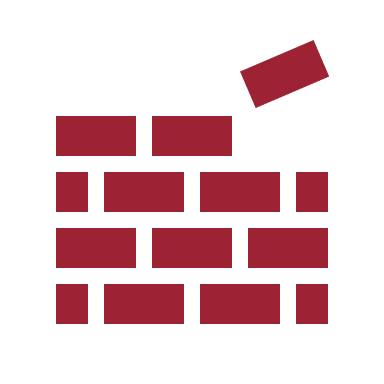 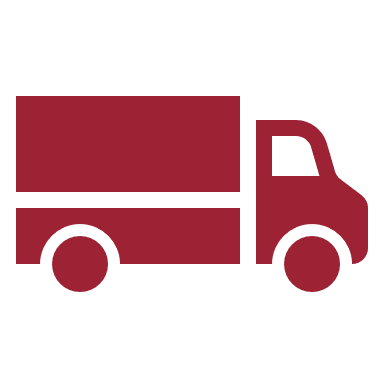 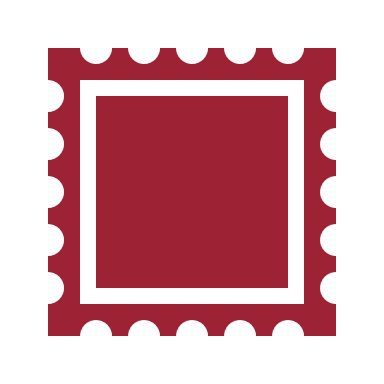 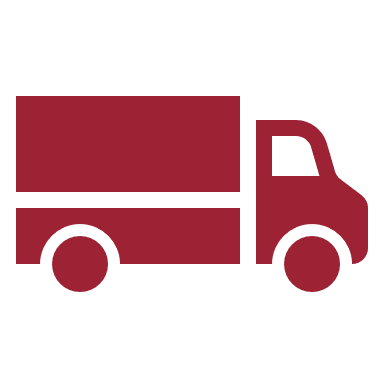 Indigenous Food and Agriculture initiative
Blending CTEs with Produce Safety Rule Affirmations
Example: Tomatoes Intended to be Processed with a “Kill Step” to Make Pasta Sauce…
Commercial Composter
Distributor
C-Store
Tomato Farm
On-Farm Packinghouse
Sauce Processor
1st Receiver
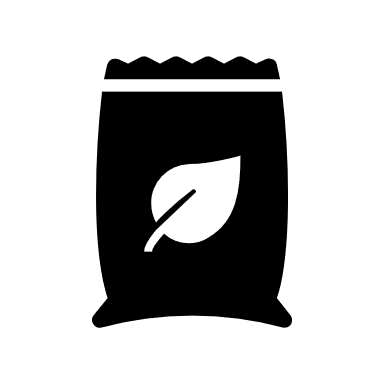 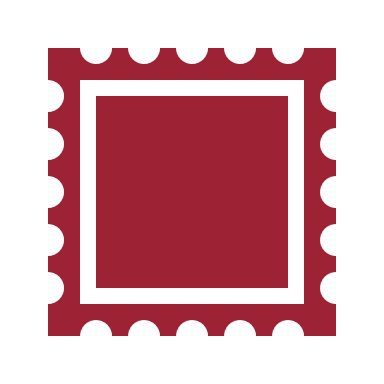 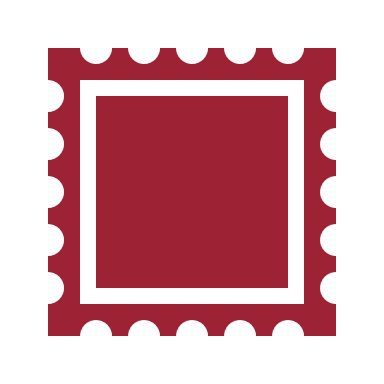 1
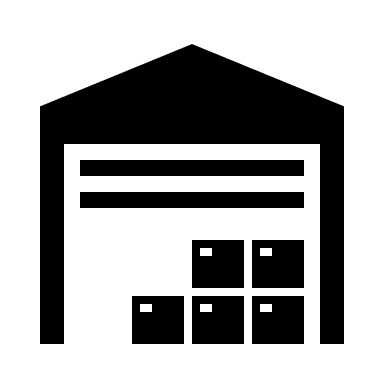 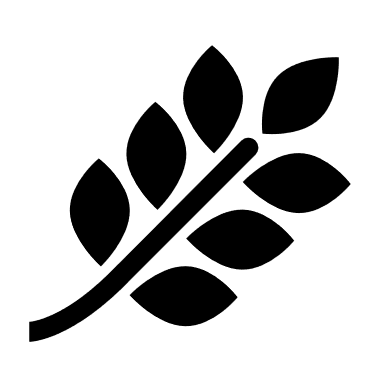 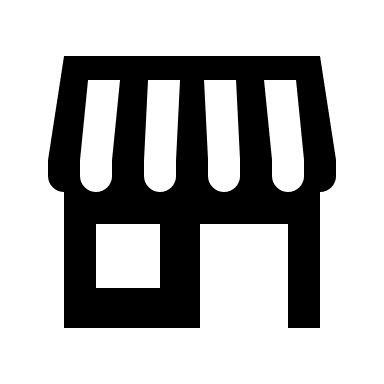 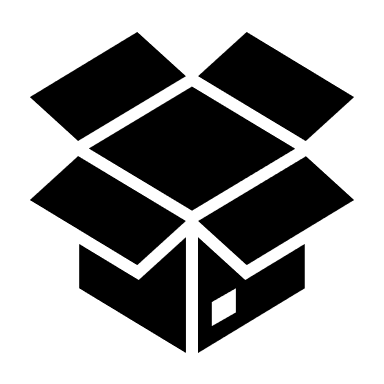 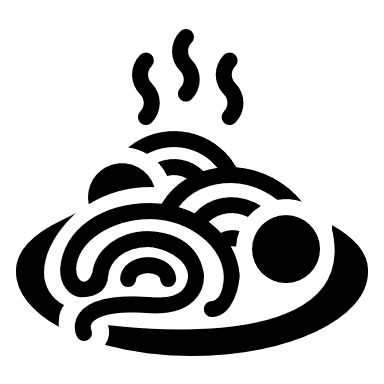 Receiver
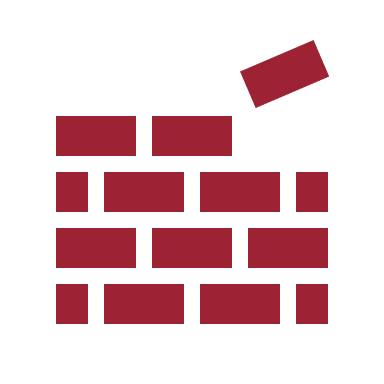 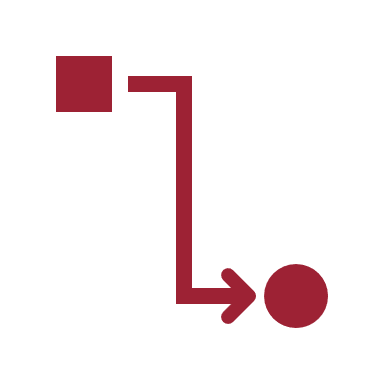 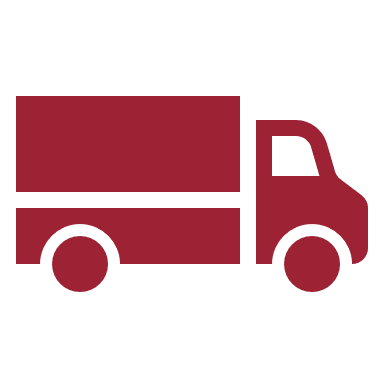 Public Water for Irrigation
Creating
Shipping
Transforming
Affirmations Farm Should  Receive (PSR) 
Commercial Composter
Supplier complied with scientifically valid process
Supplier stored compost in a way that minimizes risk of contamination
Public Water Source (subject to change)
Copy of test results or current certificate of compliance
Food Processing
Affirmation of commercial processing with “kill-step”
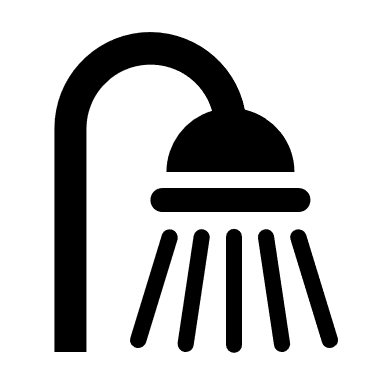 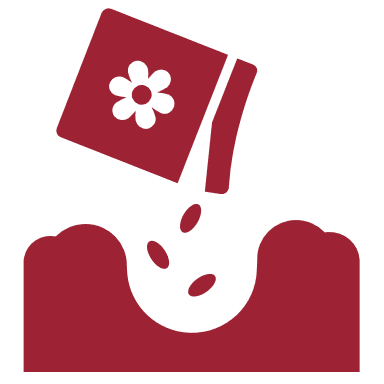 Growing
Indigenous Food and Agriculture initiative
[Speaker Notes: Soil Amendments
For biological soil amendments of animal origin that are received from a third party, documentation must be provided and kept by the grower to show the process used to treat the soil amendment is a scientifically valid process that has been carried out with appropriate process monitoring and prove that it has been handled in a way that minimizes the risk of contamination (§ 112.60(b)(1)). 
The documentation must be renewed at least annually (§ 112.60(b)(1)).
As a best practice, the process should be periodically verified through testing.
Some suppliers may not have documentation of the treatment process (e.g., certificate of conformance). If they do not, there is no way to know the process they have used. Those subject to the rule must handle these soil amendments the same as they would an untreated amendment, or consider finding another supplier who can supply the appropriate documentation.
Public Water: 
§ 112.46(a)(1) and (a)(2) state that if water is sourced from a public water supply (such as municipal drinking water), growers subject to the rule do not need to test the water source as long as they have Public Water System results or a current water supply certificate of compliance that the water meets requirements of the Safe Drinking Water Act, or that it is free of detectable generic E. coli in 100 mL of water. 
Commercial Processing with “Kill Step”
§ 112.2(b)
(b) Produce is eligible for exemption from the requirements of this part (except as noted in paragraphs (b)(1), (2), and (3) of this section) under the following conditions: 
(1) Produce receives commercial processing that adequately reduces the presence of microorganisms of public health significance. Examples of commercial processing that adequately reduces the presence of microorganisms of public health significance are processing in accordance with the requirements of part 113, 114, or 120 of this chapter, treating with a validated process to eliminate spore-forming microorganisms (such as processing to produce tomato paste or shelf-stable tomatoes), and processing such as refining, distilling, or otherwise manufacturing/processing produce into products such as sugar, oil, spirits, wine, beer or similar products; and
(2) You must disclose in documents accompanying the produce, in accordance with the practice of the trade, that the food is ‘‘not processed to adequately reduce the presence of microorganisms of public health significance;’’ and
(3) You must either:
(i) Annually obtain written assurance, subject to the requirements of paragraph (b)(6) of this section, from the customer that performs the commercial processing described in paragraph (b)(1) of this section that the customer has established and is following procedures (identified in the written assurance) that adequately reduce the presence of microorganisms of public health significance; or
(ii) Annually obtain written assurance, subject to the requirements of paragraph (b)(6) of this section, from your customer that an entity in the distribution chain subsequent to the customer will perform commercial processing described in paragraph (b)(1) of this section and that the customer:
(A) Will disclose in documents accompanying the food, in accordance with the practice of the trade, that the food is ‘‘not processed to adequately reduce the presence of microorganisms of public health significance’’; and
(B) Will only sell to another entity that agrees, in writing, it will either:
(1) Follow procedures (identified in a written assurance) that adequately reduce the presence of microorganisms of public health significance; or
(2) Obtain a similar written assurance from its customer that the produce will receive commercial processing described in paragraph (b)(1) of this section, and that there will be disclosure in documents accompanying the food, in accordance with the practice of the trade, that the food is ‘‘not processed to adequately reduce the presence of microorganisms of public health significance’’; and
(4) You must establish and maintain documentation of your compliance with applicable requirements in paragraphs (b)(2) and (3) in accordance with the requirements of subpart O of this part, including:
(i) Documents containing disclosures required under paragraph (b)(2) of this section; and
(ii) Annual written assurances obtained from customers required under paragraph (b)(3) of this section; and
(5) The requirements of this subpart and subpart Q of this part apply to such produce; and
(6) An entity that provides a written assurance under § 112.2(b)(3)(i) or (ii) must act consistently with the assurance and document its actions taken to satisfy the written assurance.]
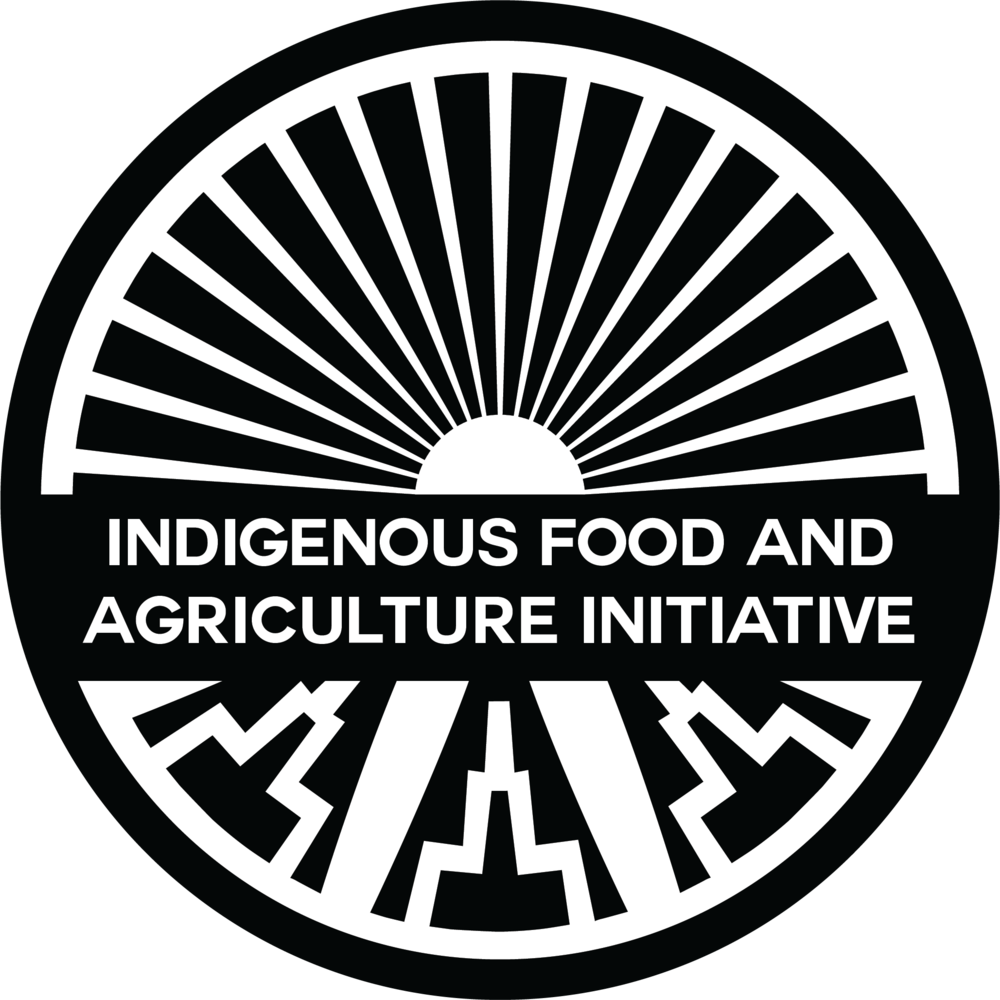 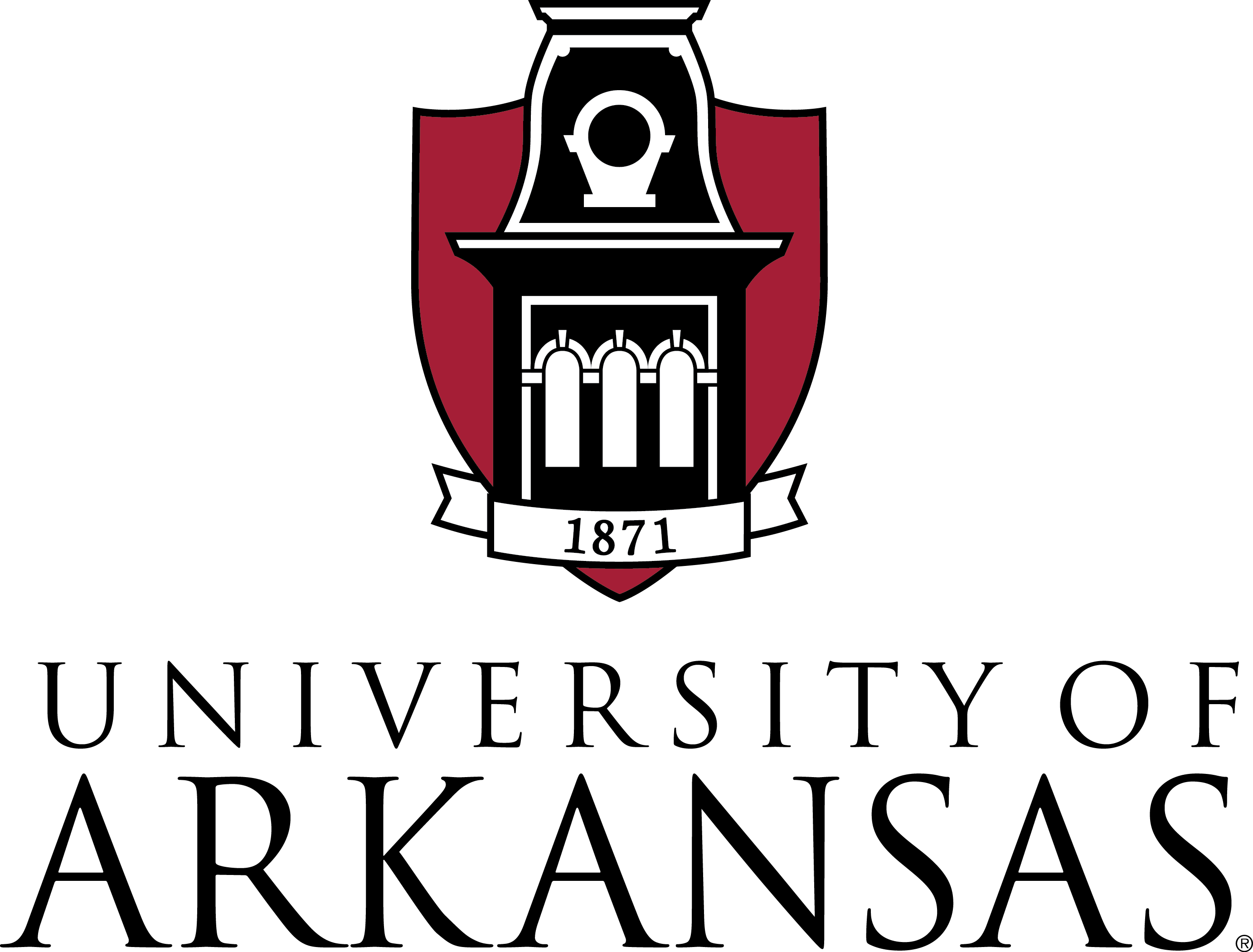 Empowering Indian Country through economic development and greater food access
Indigenous Food and Agriculture Initiative
University of Arkansas 
Fayetteville, AR 

www.indigenousfoodandag.com 
www.nativefoodsafety.org
Indigenous Food and Agriculture initiative